Validation of the design for a background detector 
in the MOLLER experiment
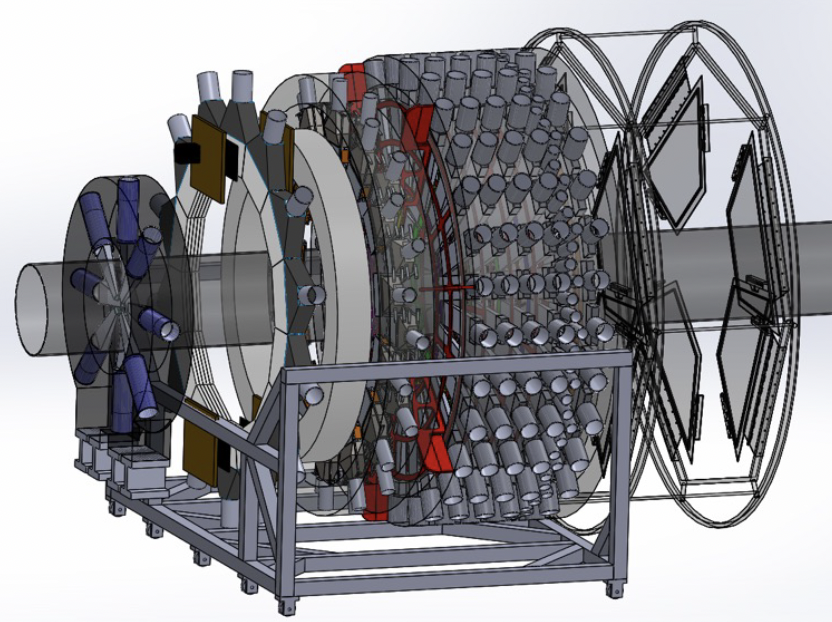 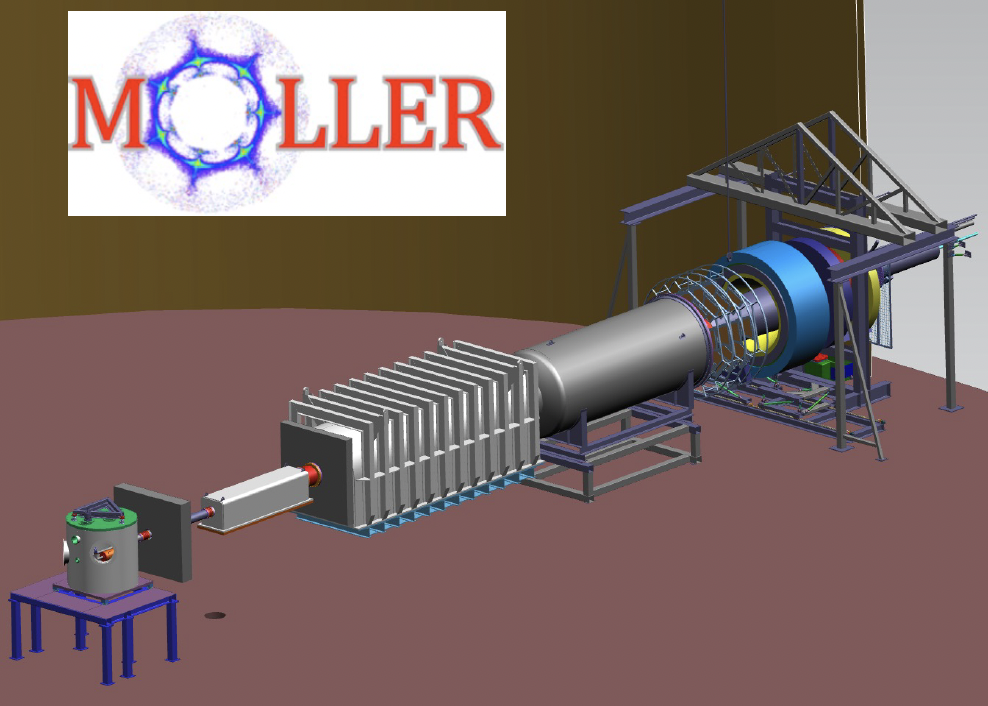 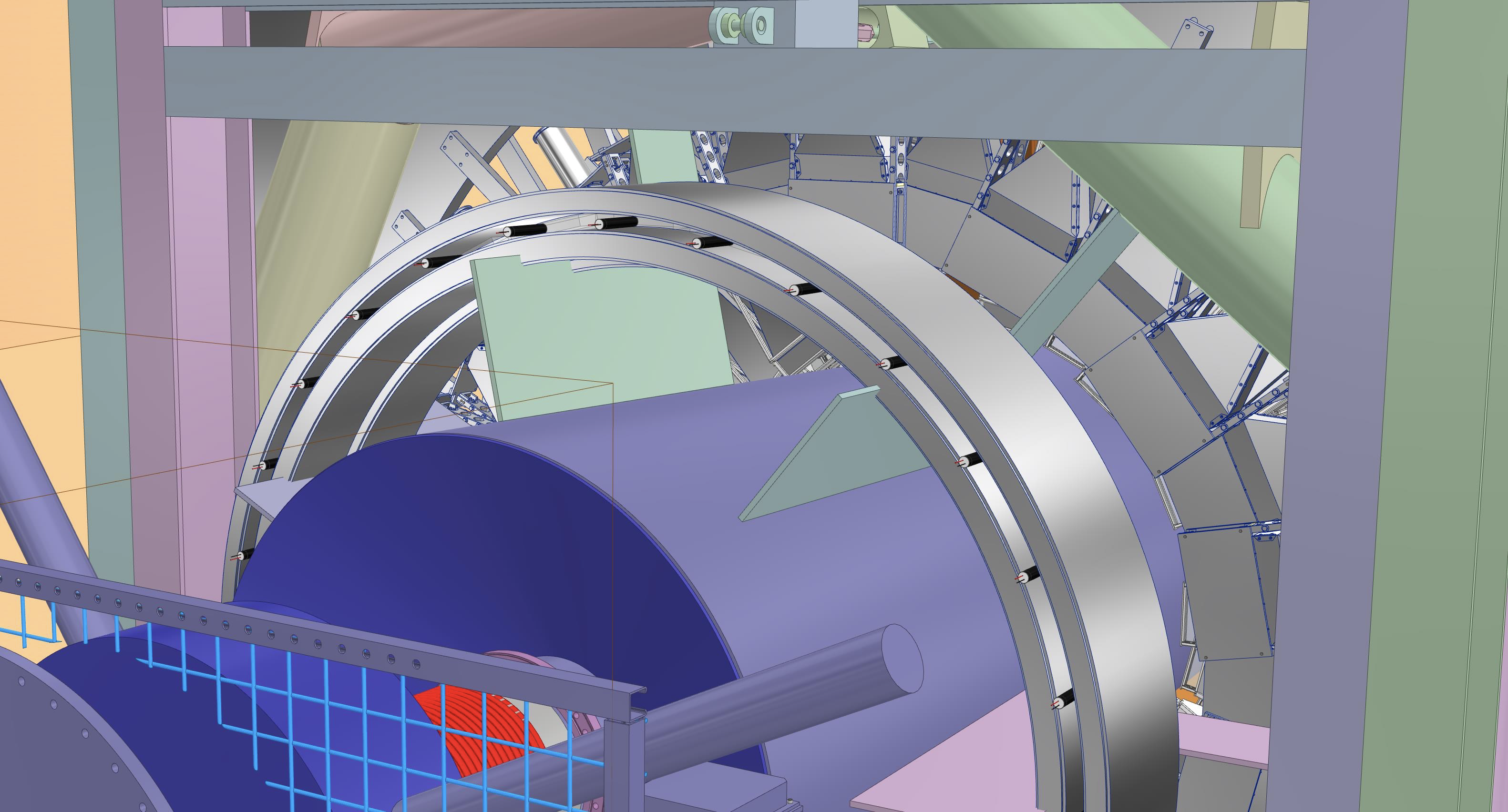 Elham Gorgannejad
Dr. Wouter Deconinck 
The MOLLER Collaboration
Winter Nuclear and Particle Physics Conference, 2023
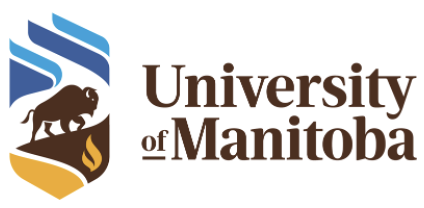 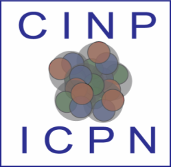 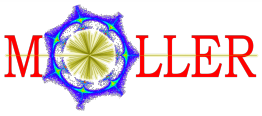 MOLLER experiment at Jlab
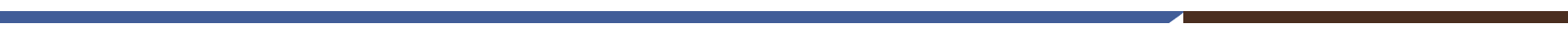 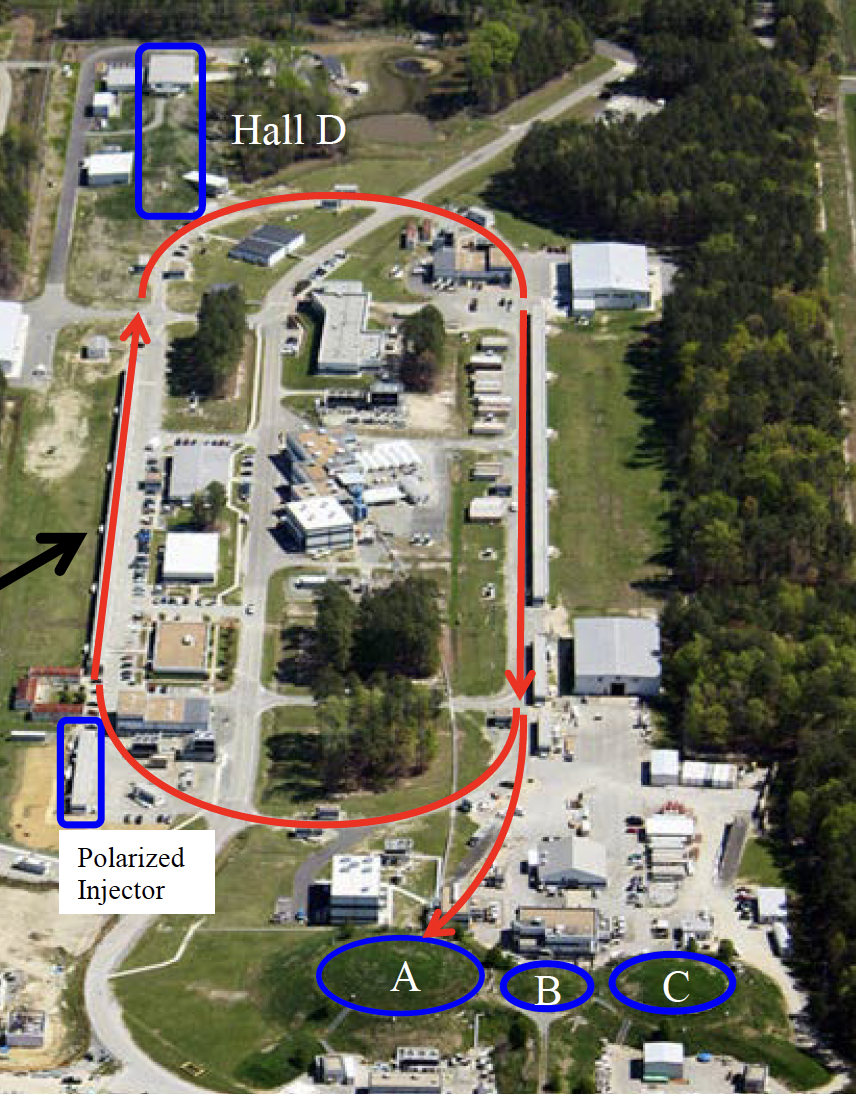 Measurement Of a Lepton Lepton Electroweak Reaction (MOLLER)
Collaboration:
~ 120 authors, 
30 institutions, 
5 countries
In the advanced design phase
Physics run 2025-2027
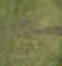 MOLLER kinematics:
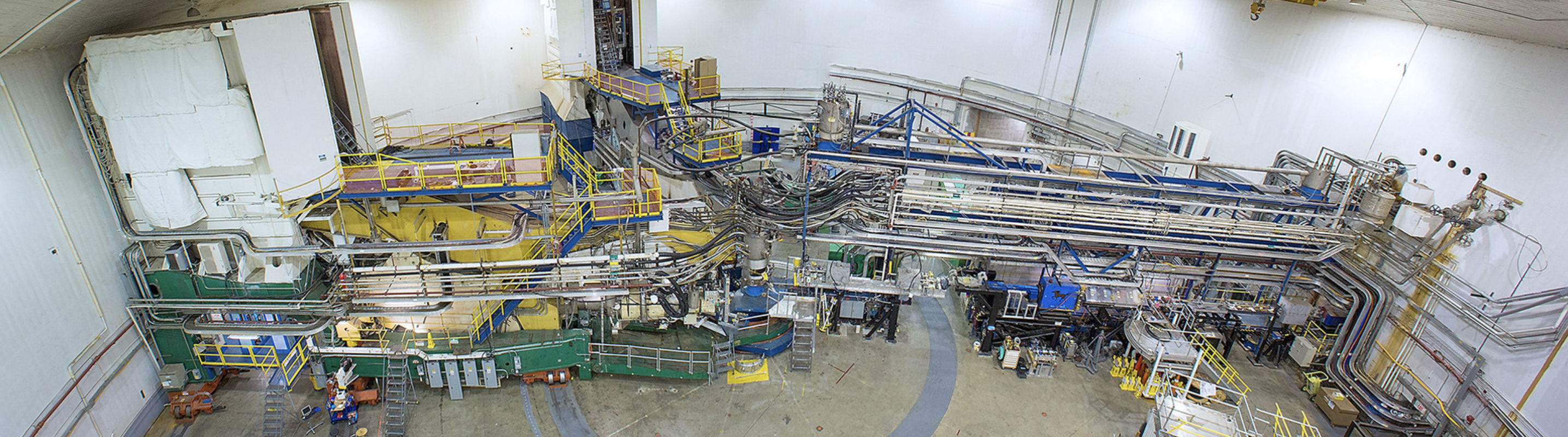 Thomas Jefferson National Accelerator Facility (JLab), Newport News, Virginia (USA)
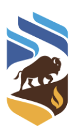 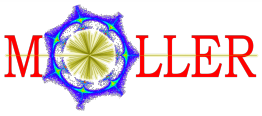 1/10
MOLLER experiment: Motivation
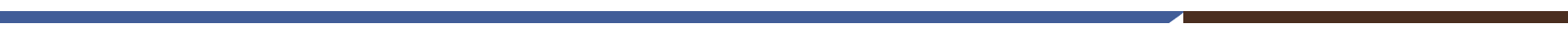 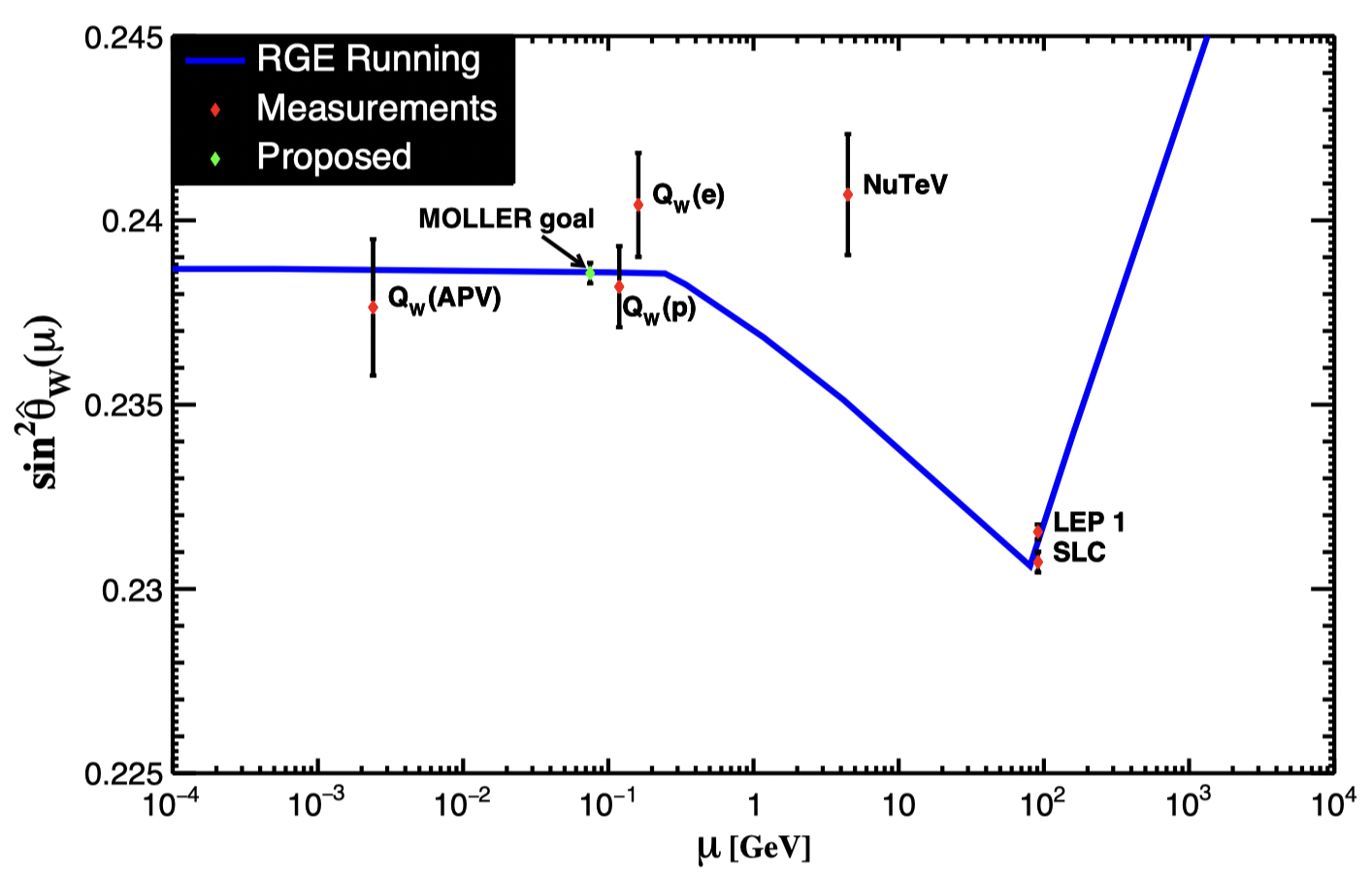 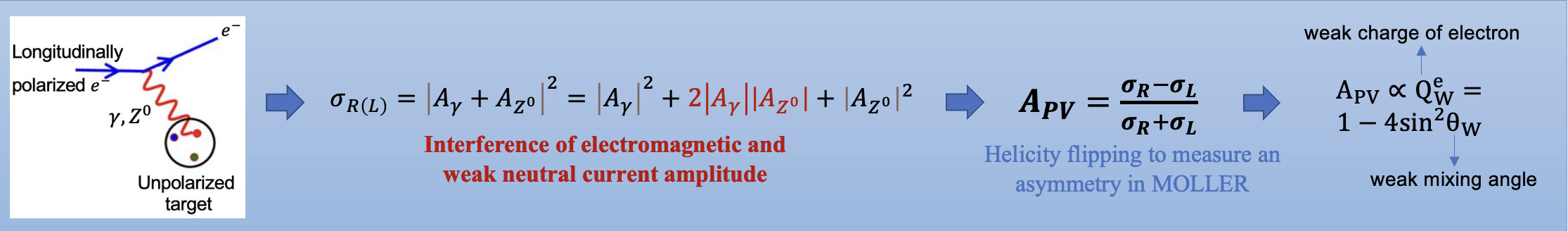 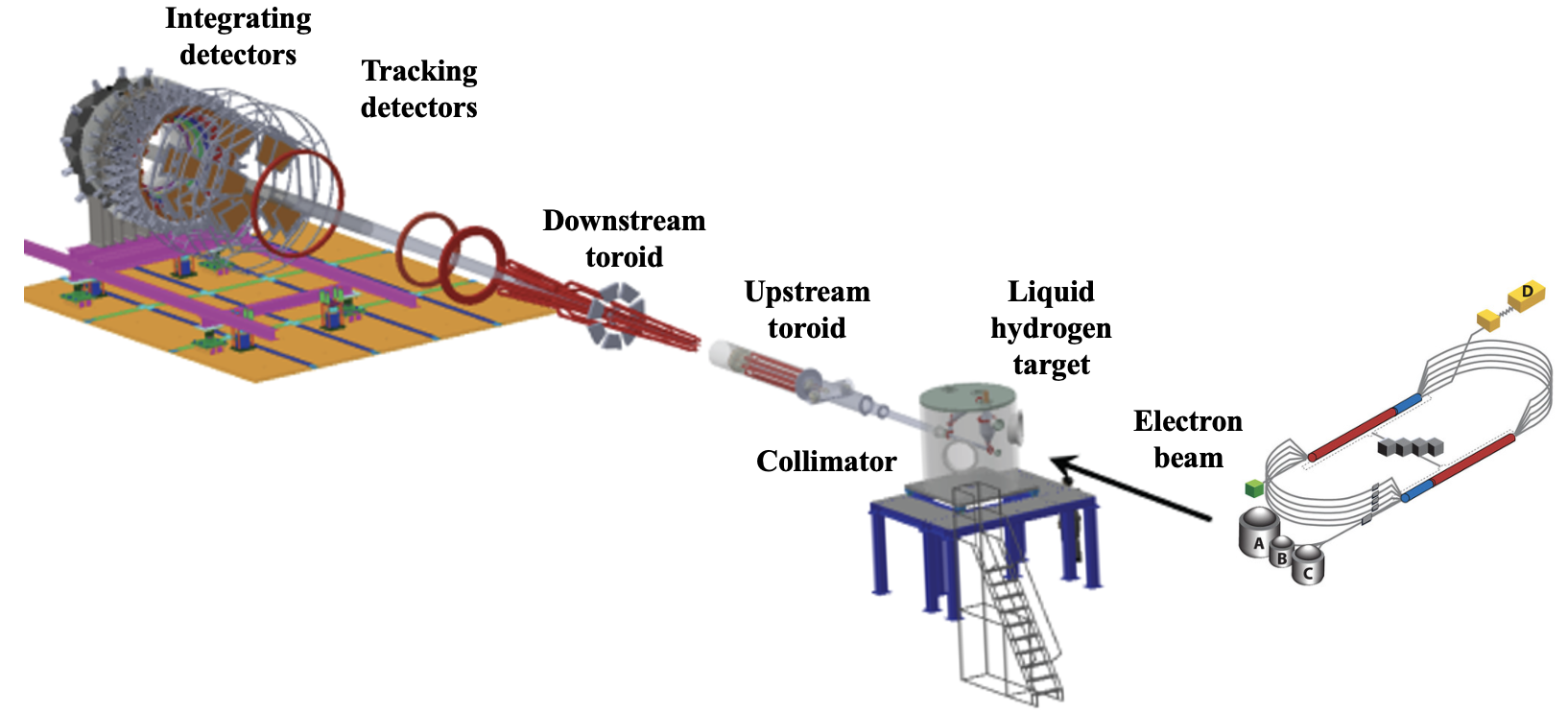 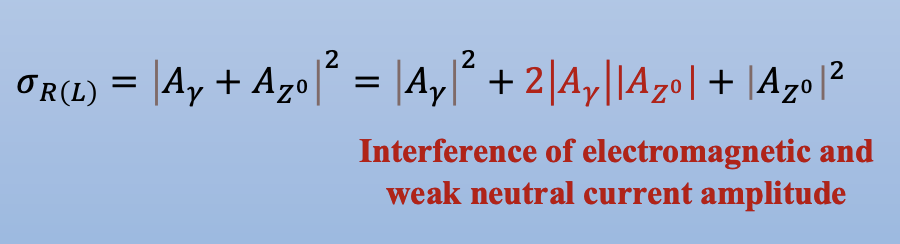 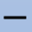 Accelerator
Background 
detectors
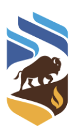 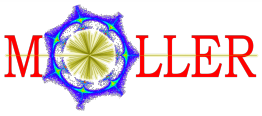 2/10
MOLLER experiment: Detector Overview
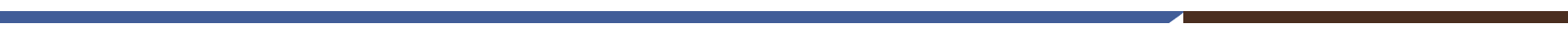 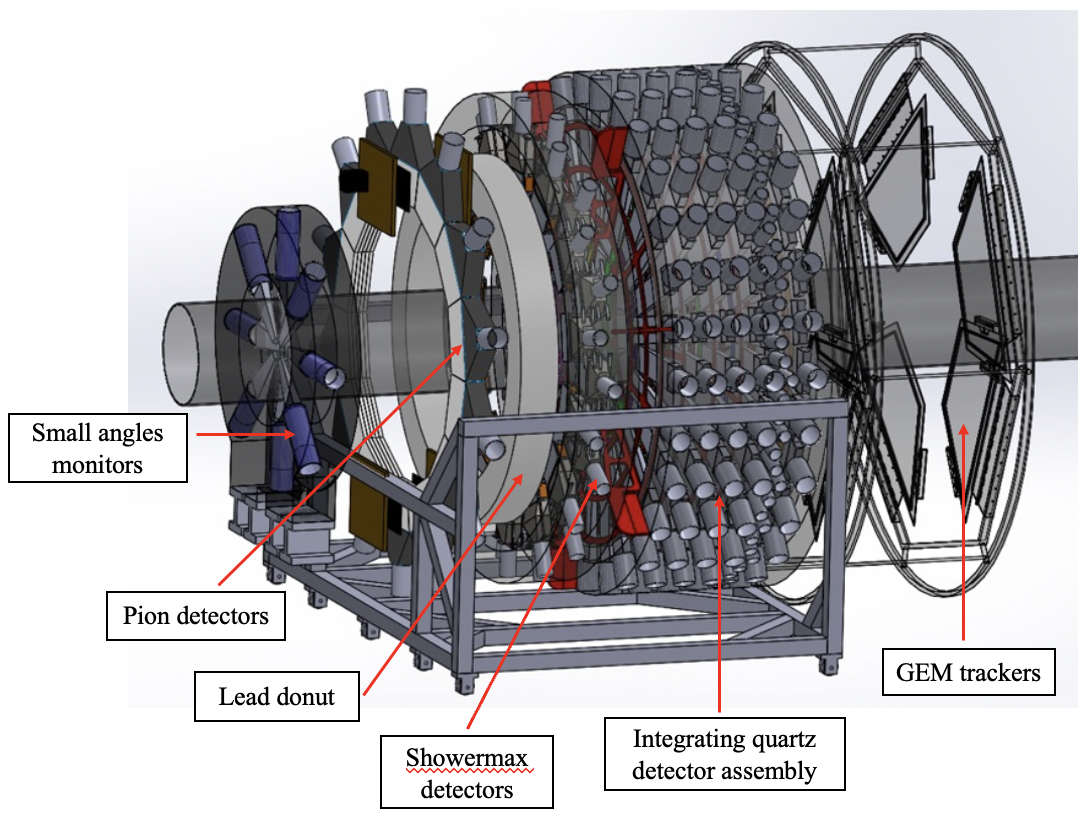 Electron 
Beam
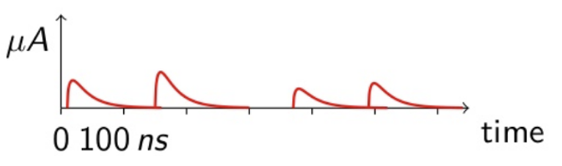 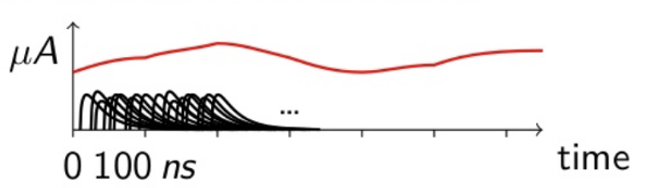 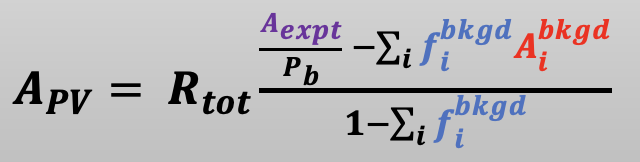 Showermax
detectors
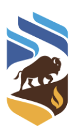 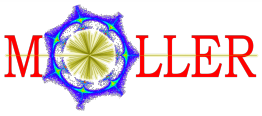 3/10
MOLLER experiment: Pion Detector System
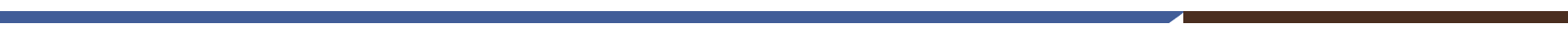 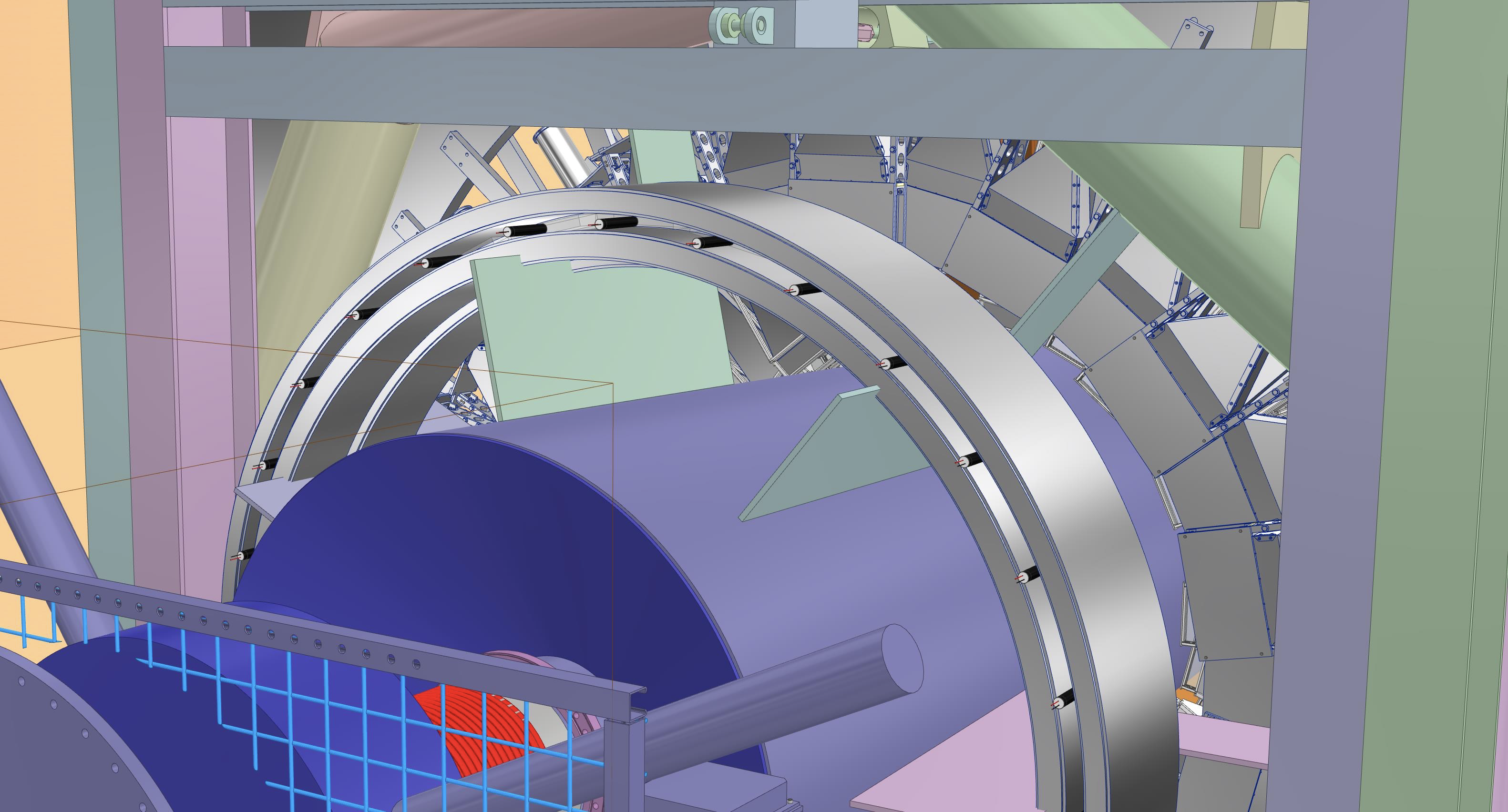 Suppress the Møller electrons by more than a factor of 103
2020 improvement:
Optimize geometry 
Reduce Lucite thickness
Shielding
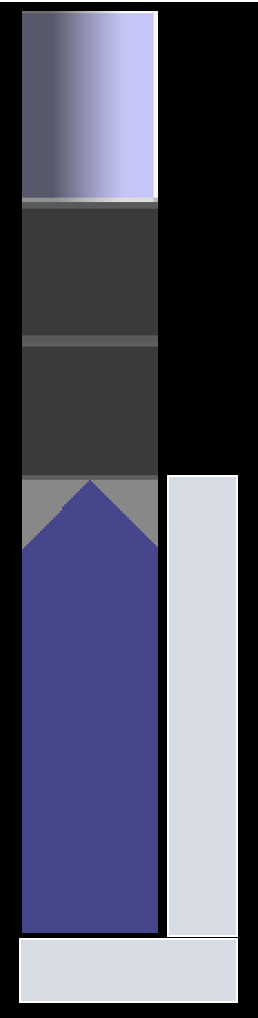 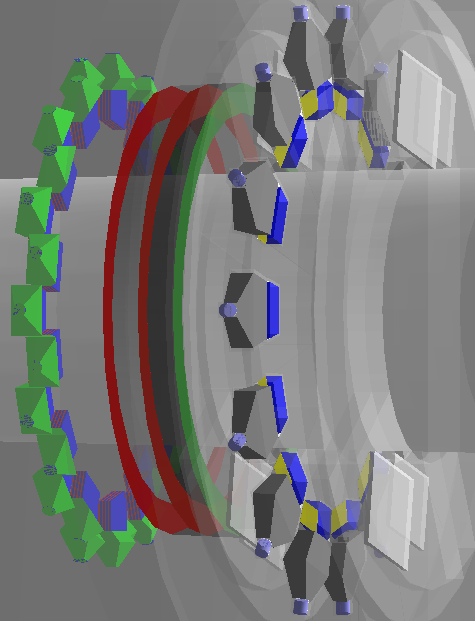 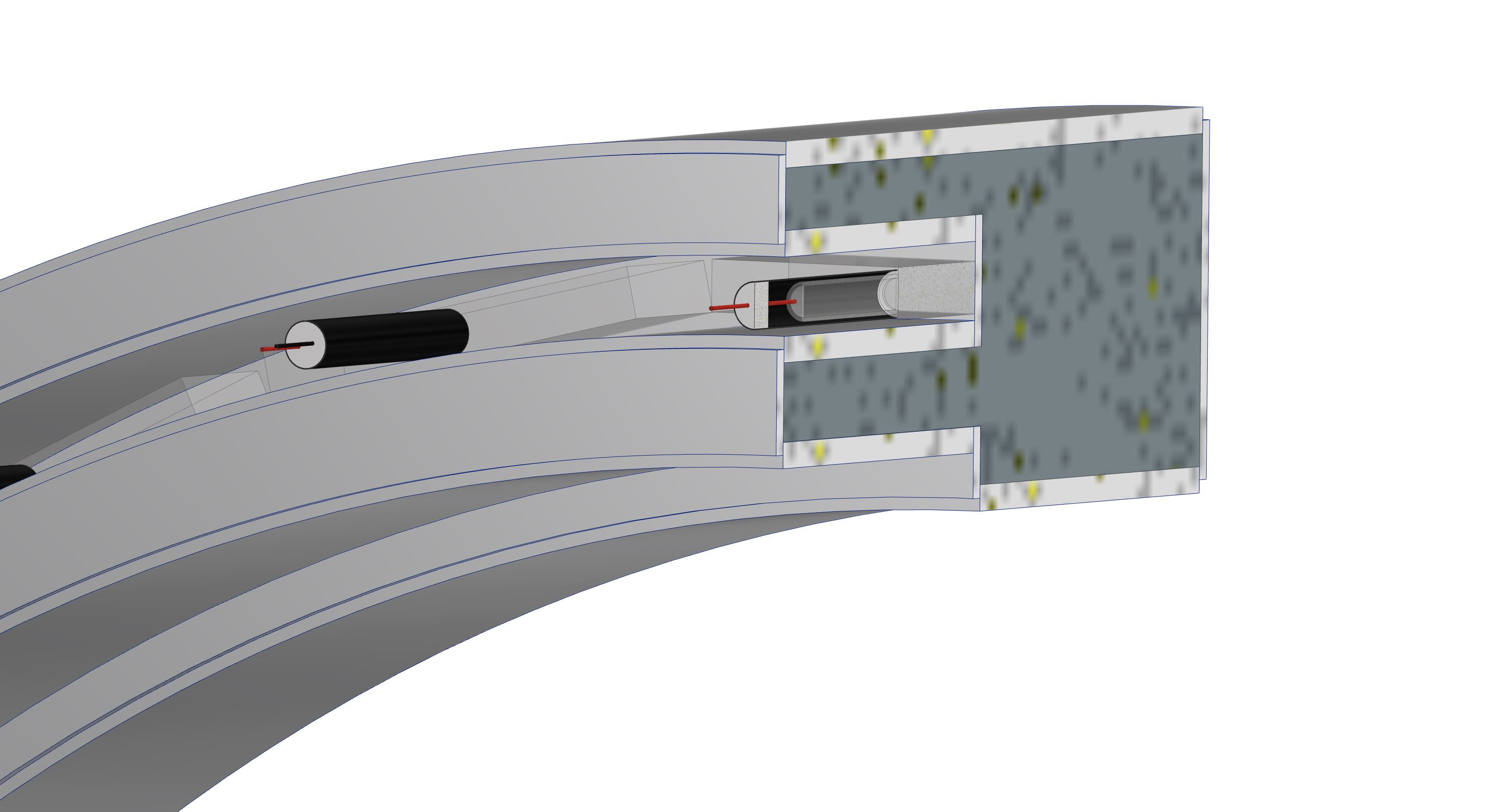 2021 improvement:
Rotate detector 90 degrees
Read out Lucite with directly-coupled 
PMT (no lightguide)
Optimize optical design of Lucite
pi/e photo-electron ratio:
  10-3             > 5*103 (meets design goal)
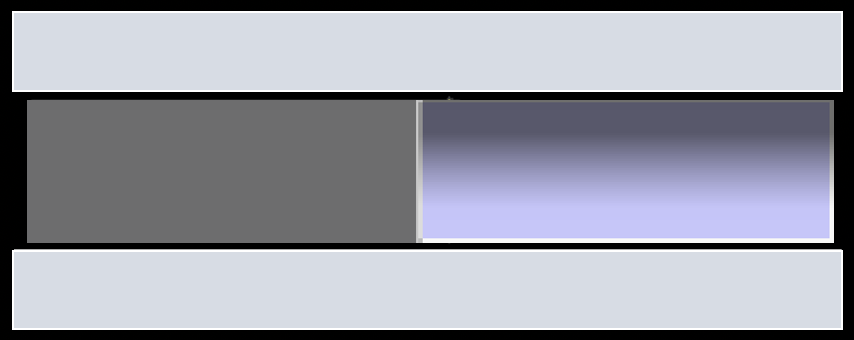 Final design (2022)
Integrating pion detector with Pb donut 
28 segments instead of 14
One PMT/segment 
Maintain rectangular shape for Lucite
Results:
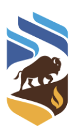 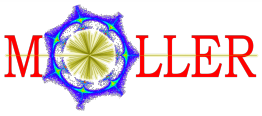 4/10
Pion Detector System: Cosmic test
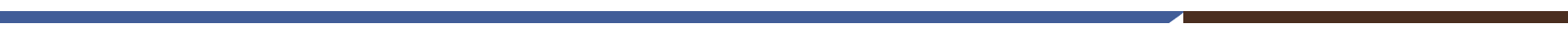 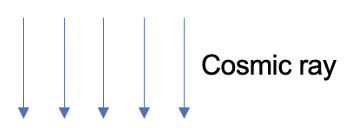 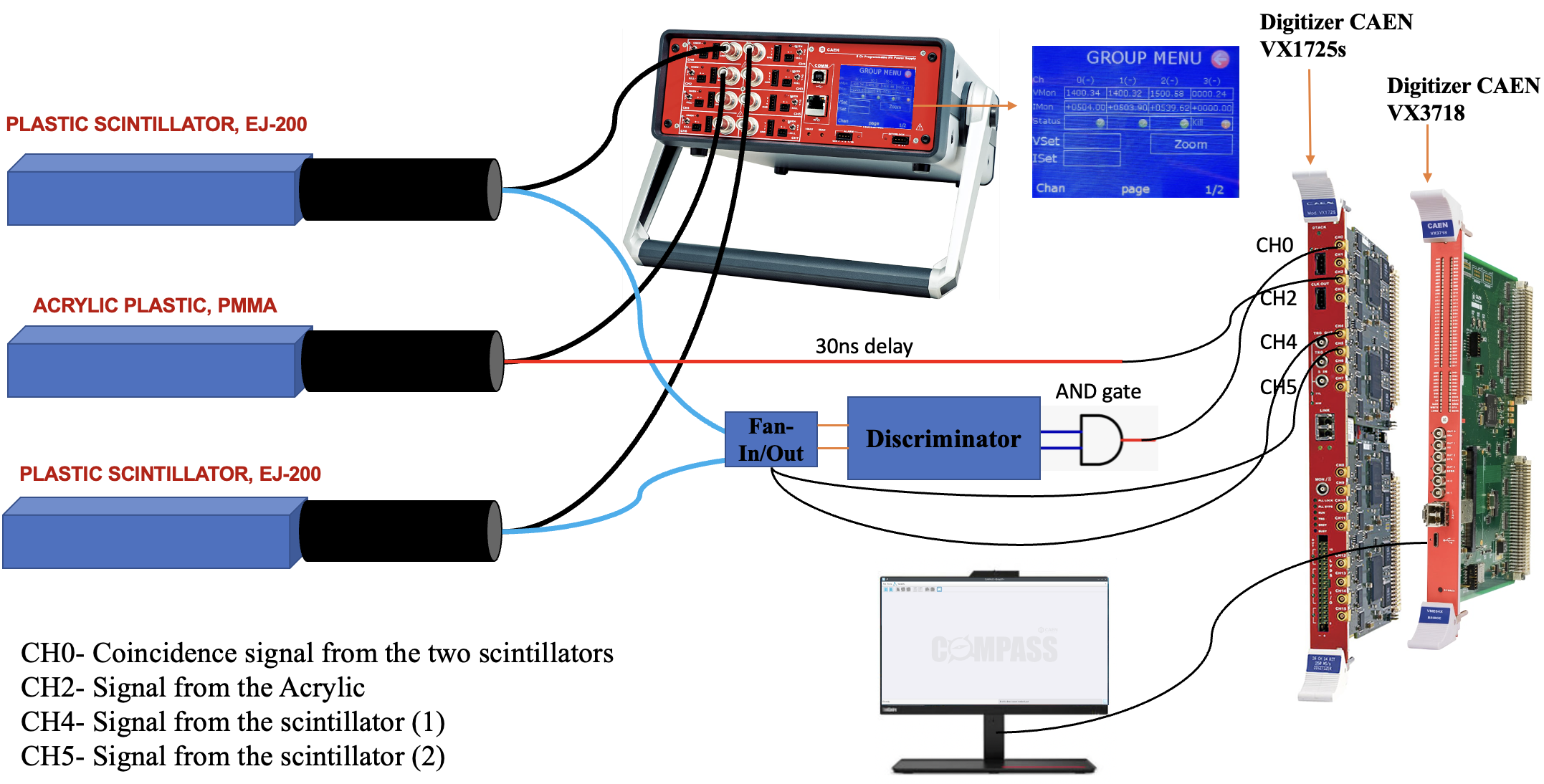 VME to USB 2.0/
Optical Link Bridge
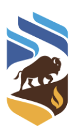 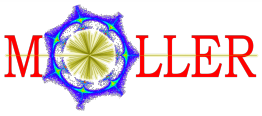 5/10
Pion Detector System: Cosmic test
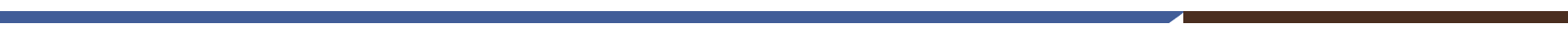 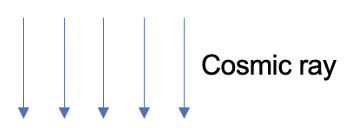 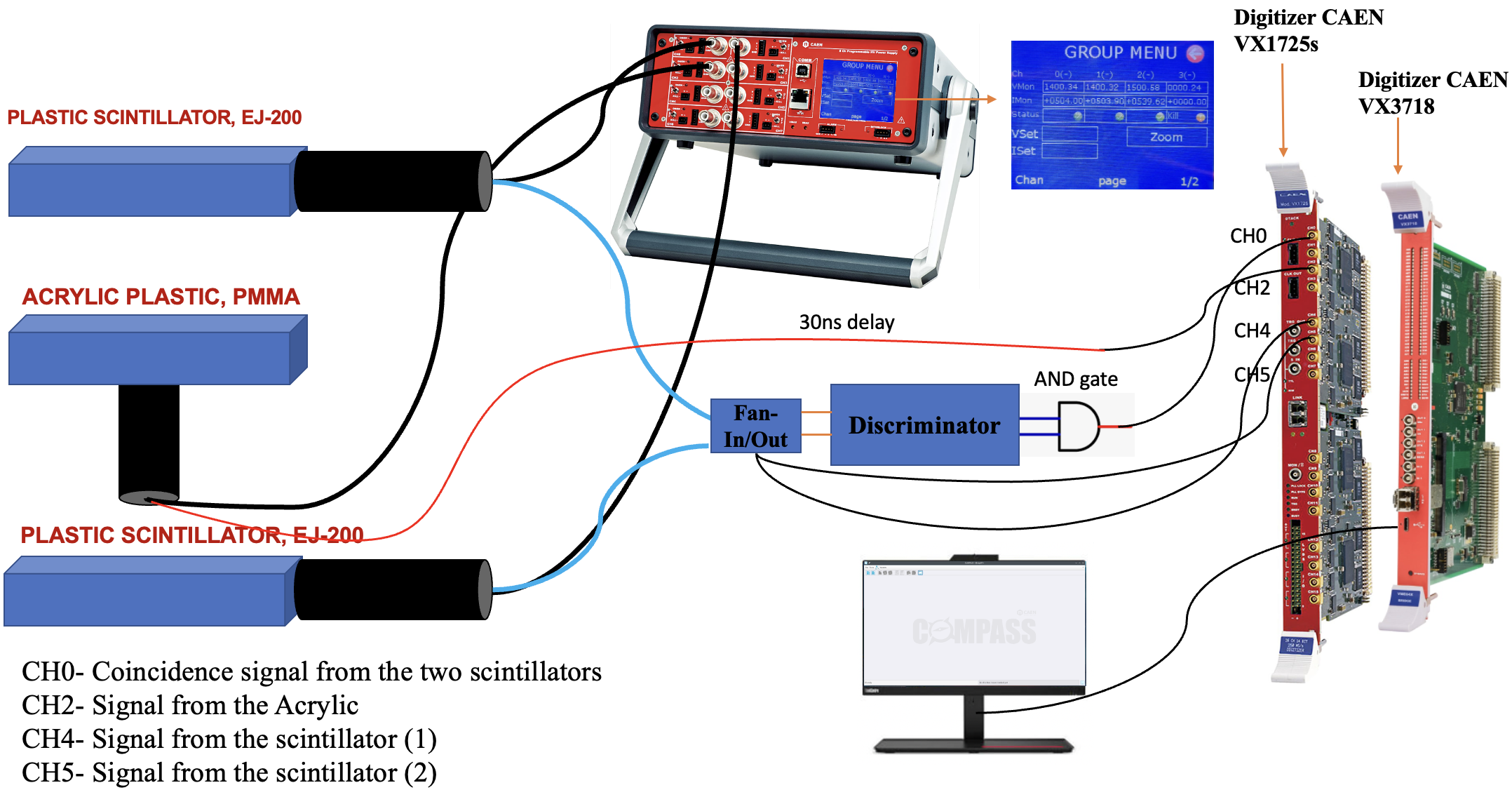 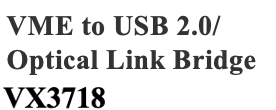 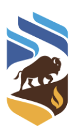 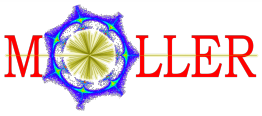 6/10
Pion Detector System: Cosmic test
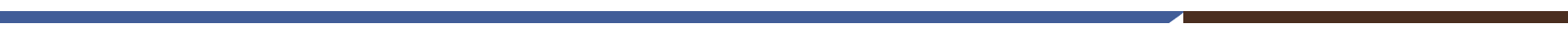 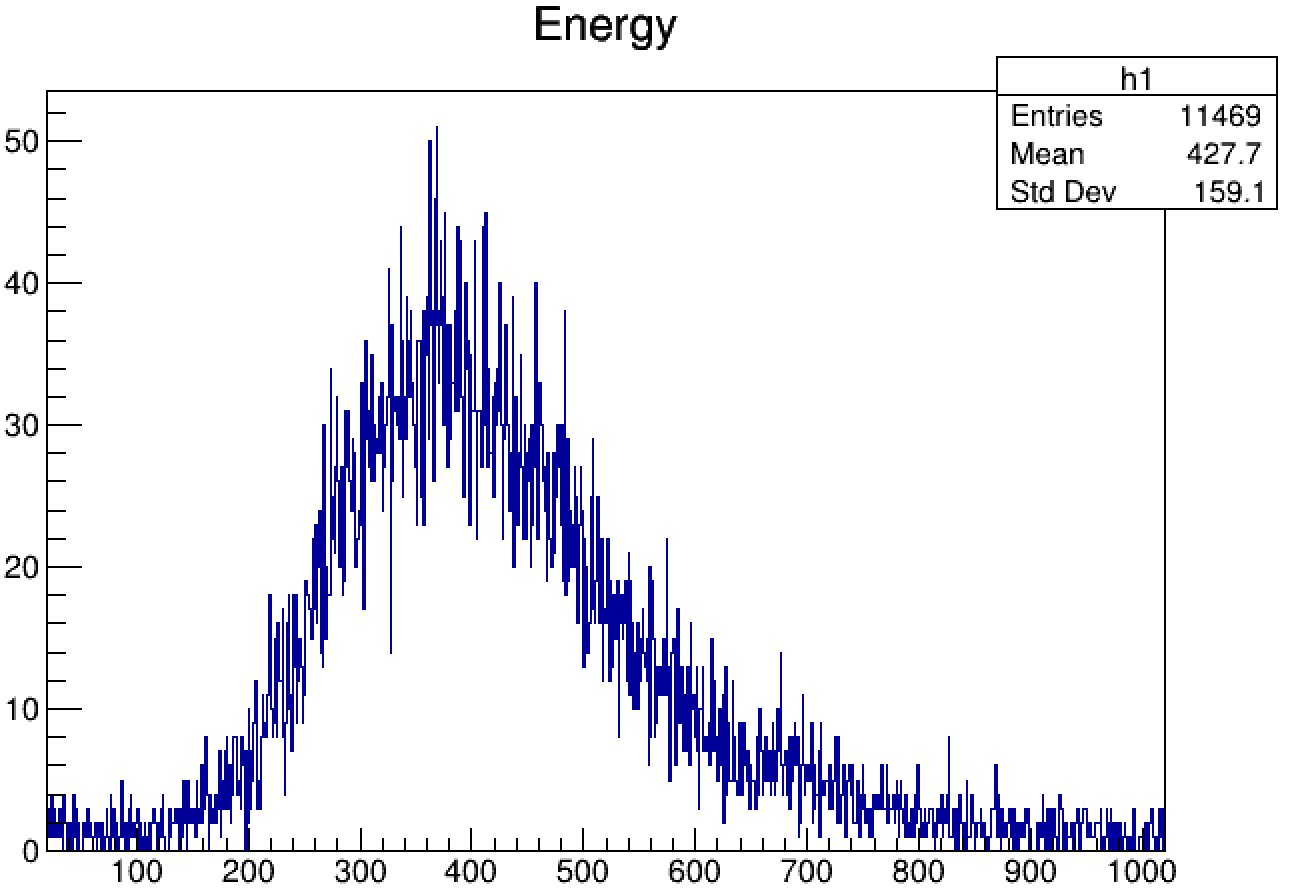 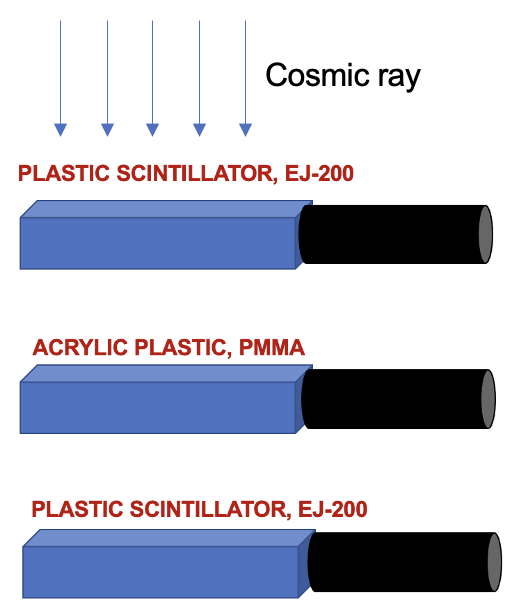 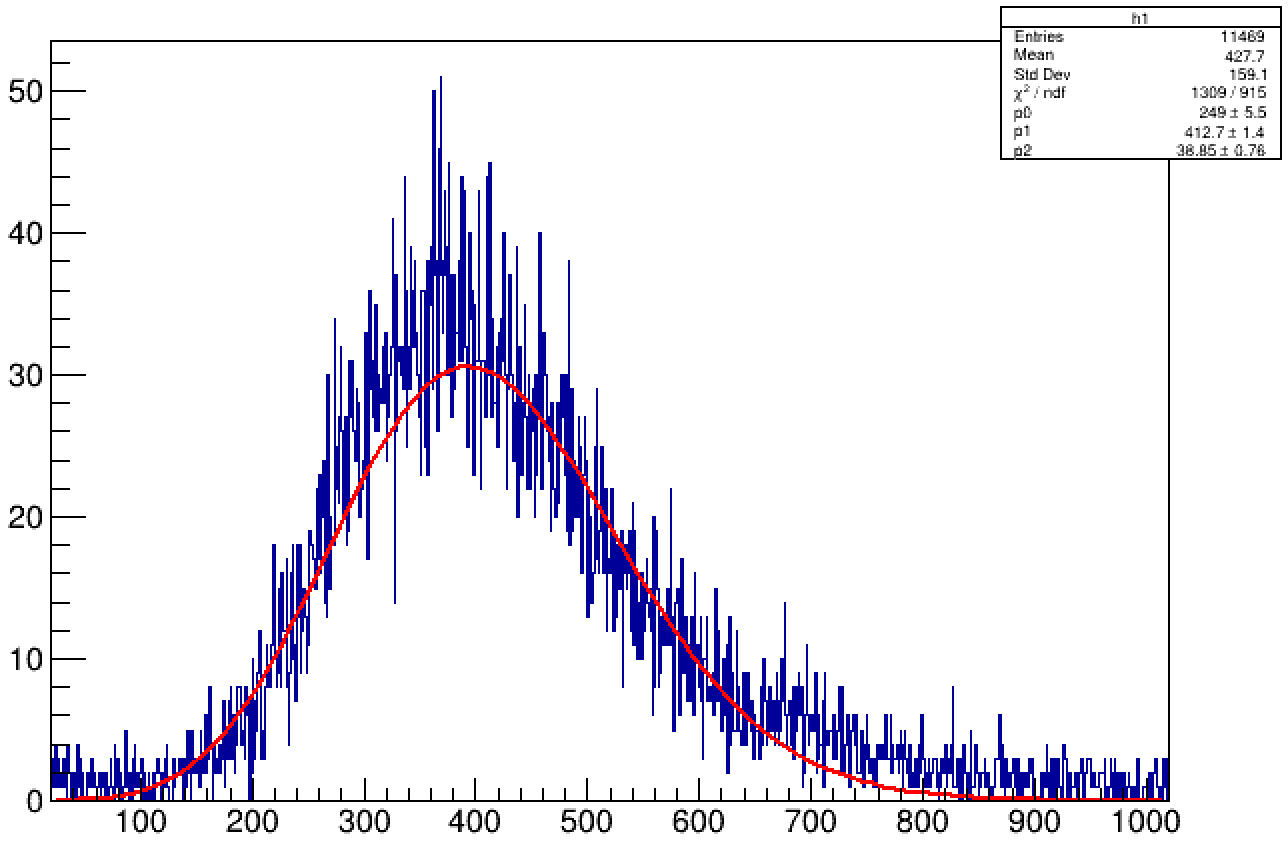 (a.u.)
Rotating the pion detector system in the simulations 
Pi/e: 5.5% to 16.8%
#ADC 
channel
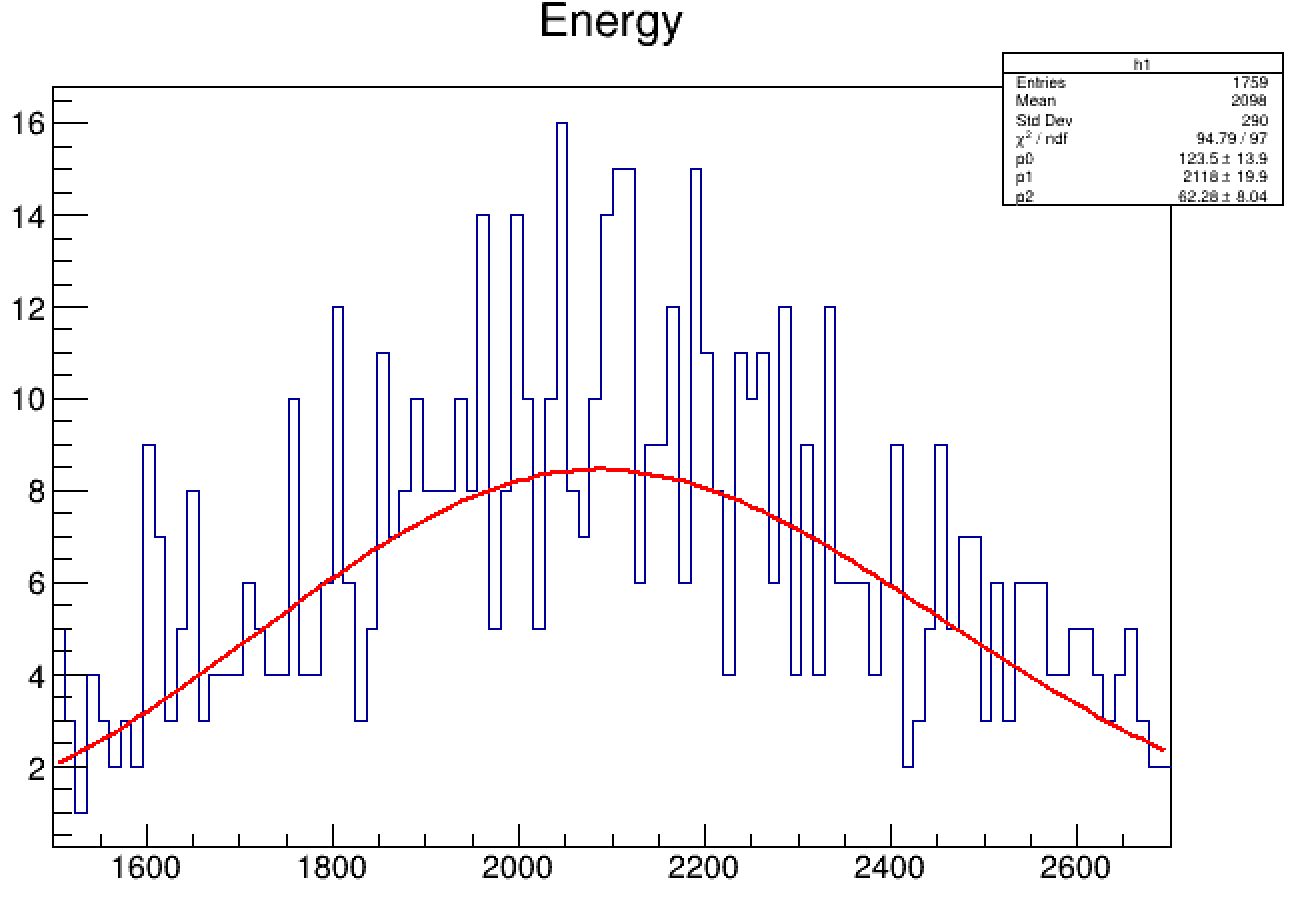 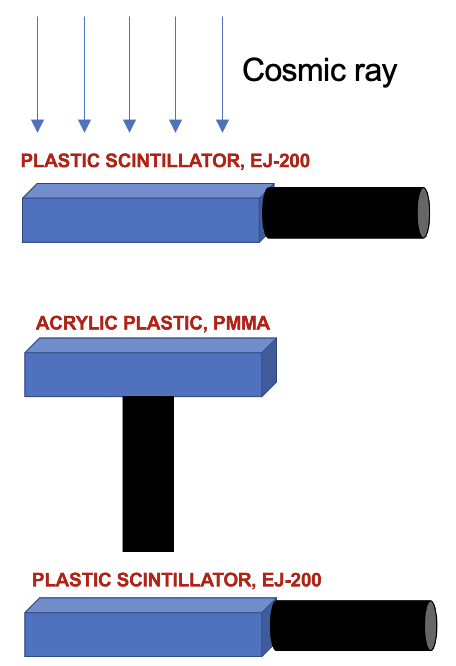 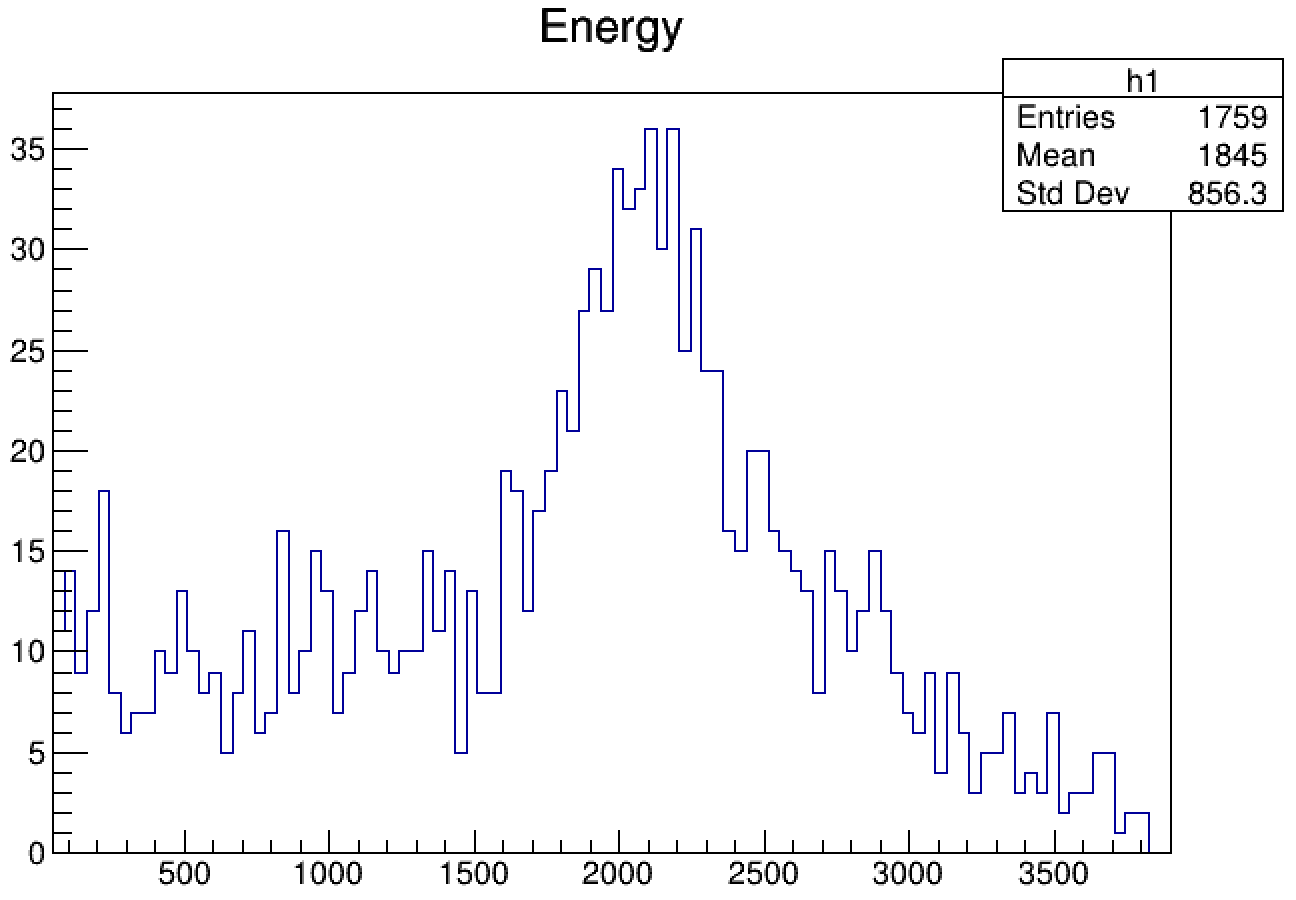 (a.u.)
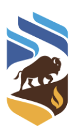 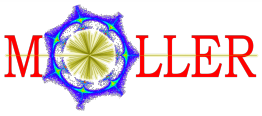 #ADC 
channel
7/10
Pion Detector System: Beam test at Mainz Microtron (MAMI)
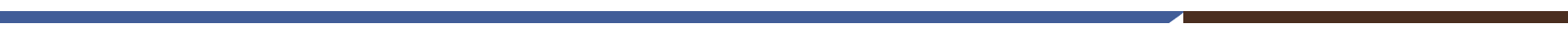 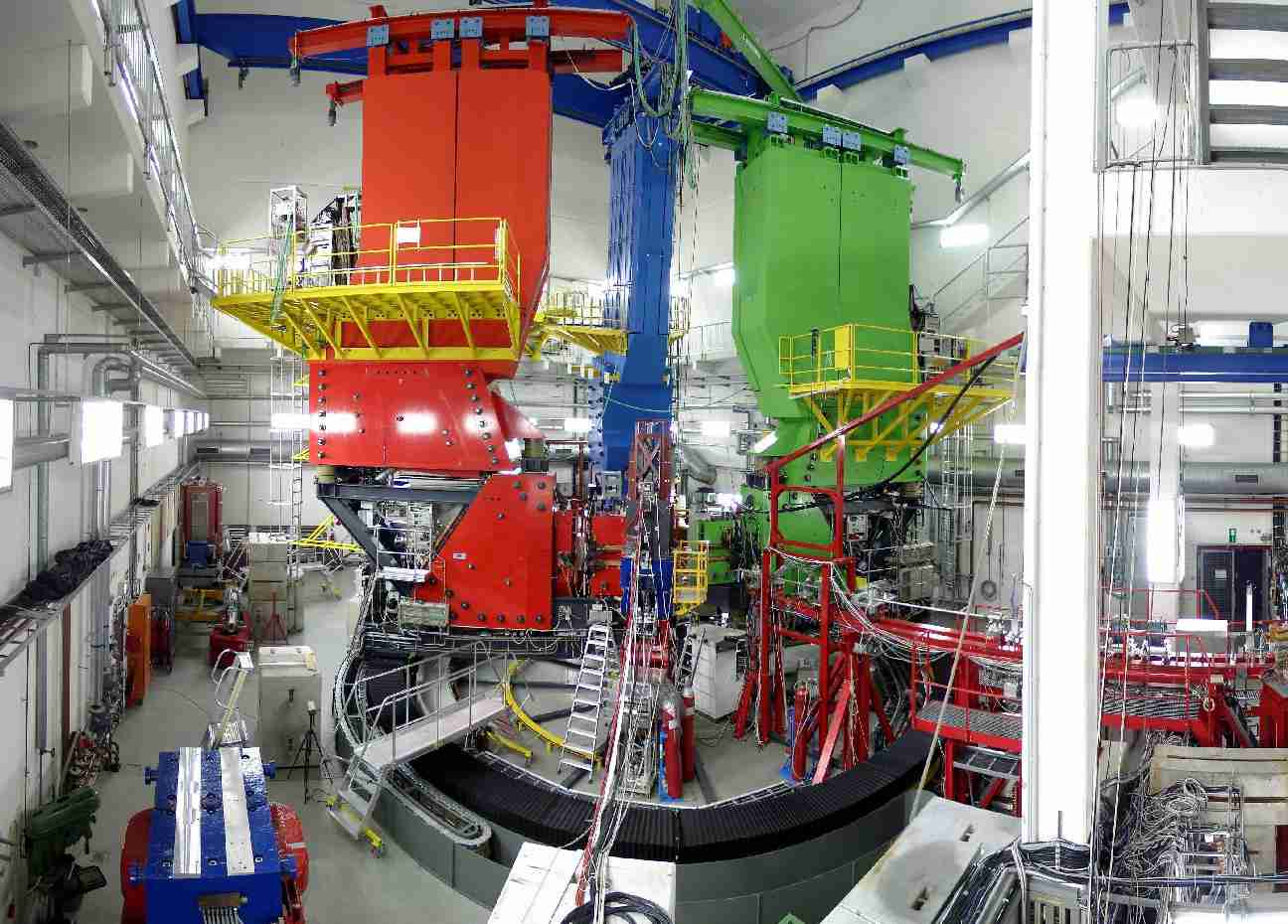 https://en.wikipedia.org/wiki/Mainz_Microtron
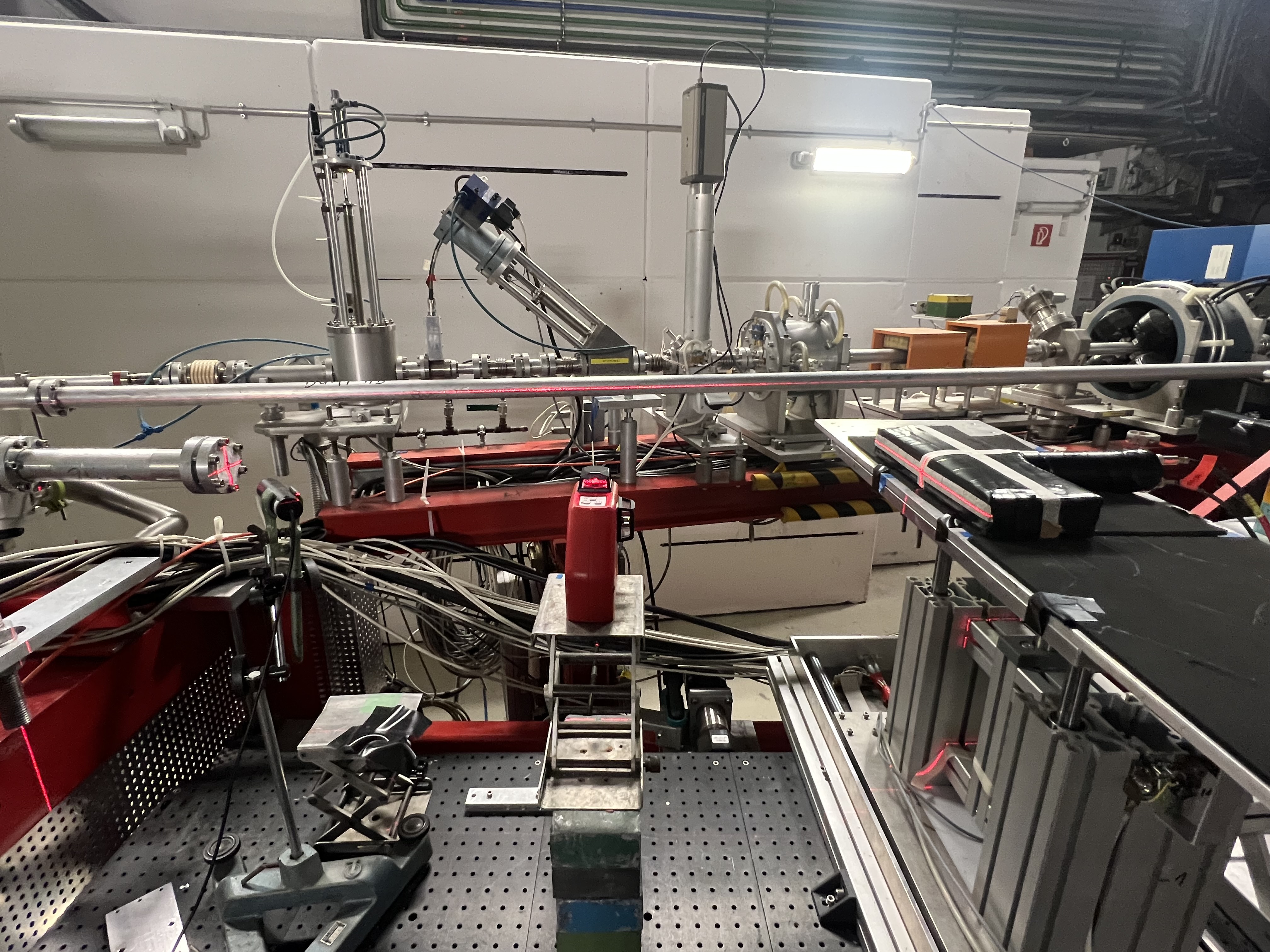 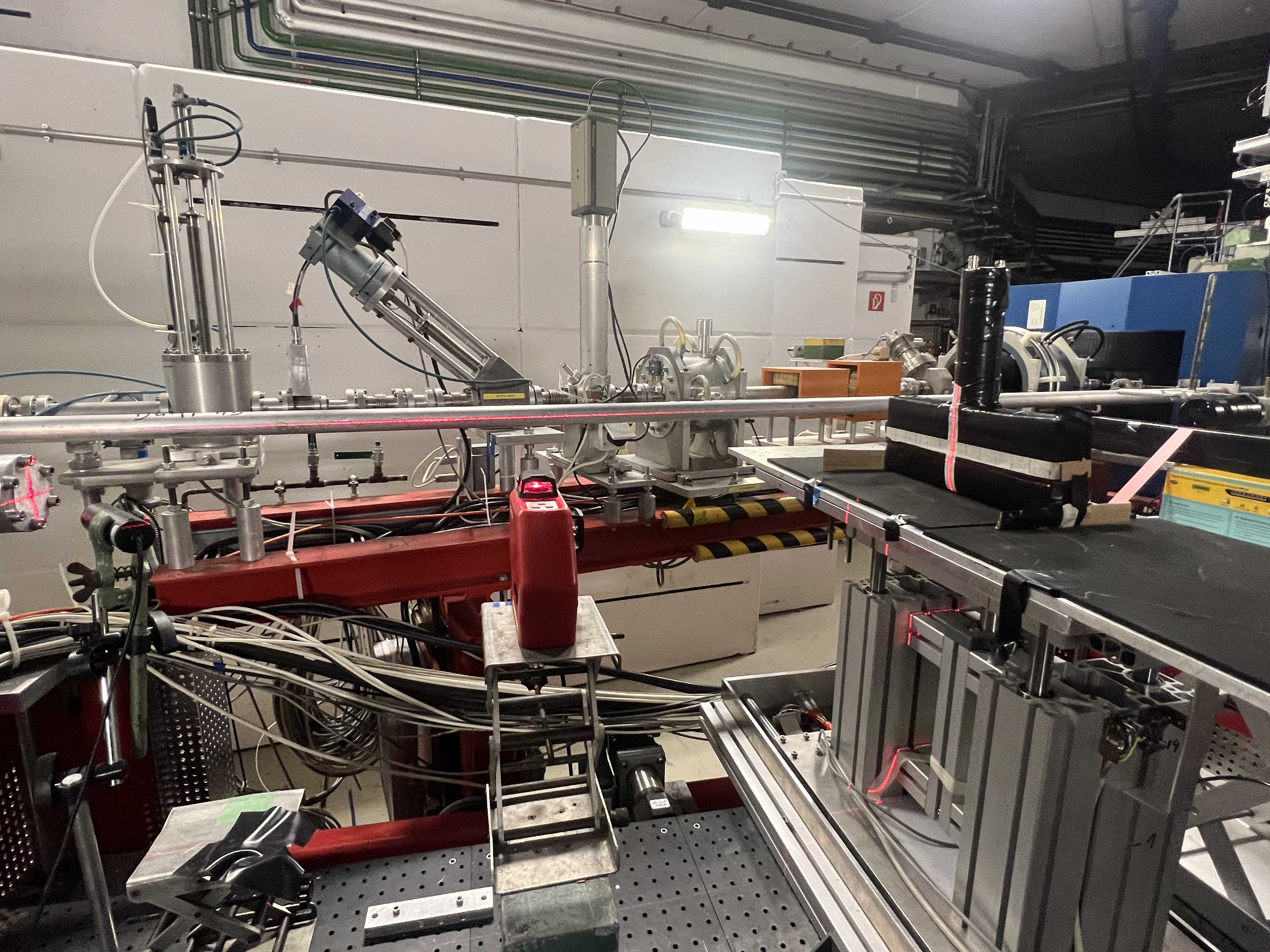 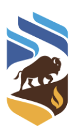 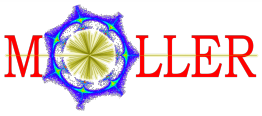 8/10
Pion Detector System: Beam test at Mainz Microtron (MAMI)
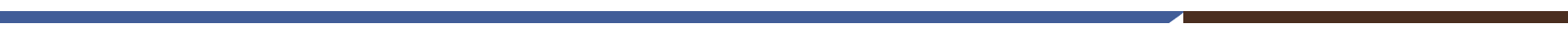 Configuration (1)- vertical
Configuration (2)- horizontal
Beam tests
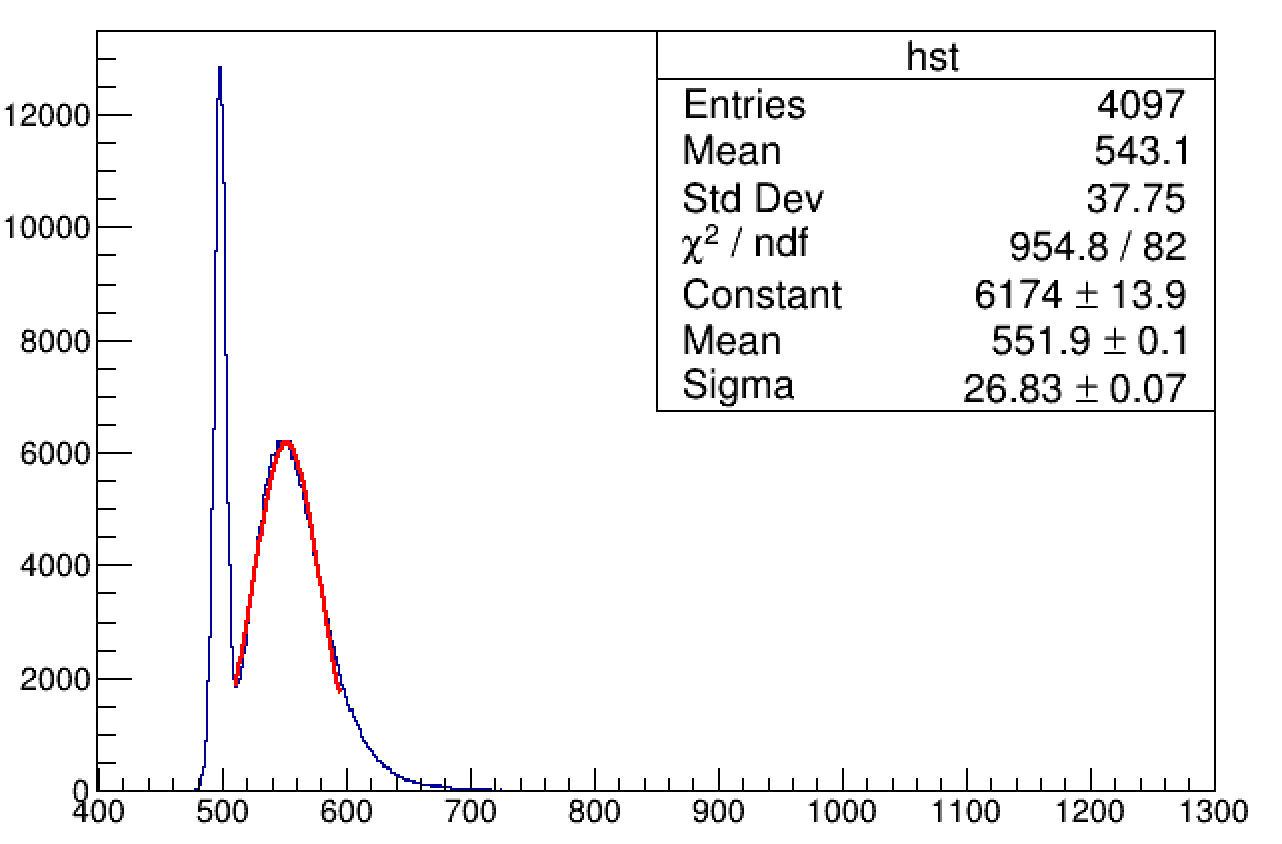 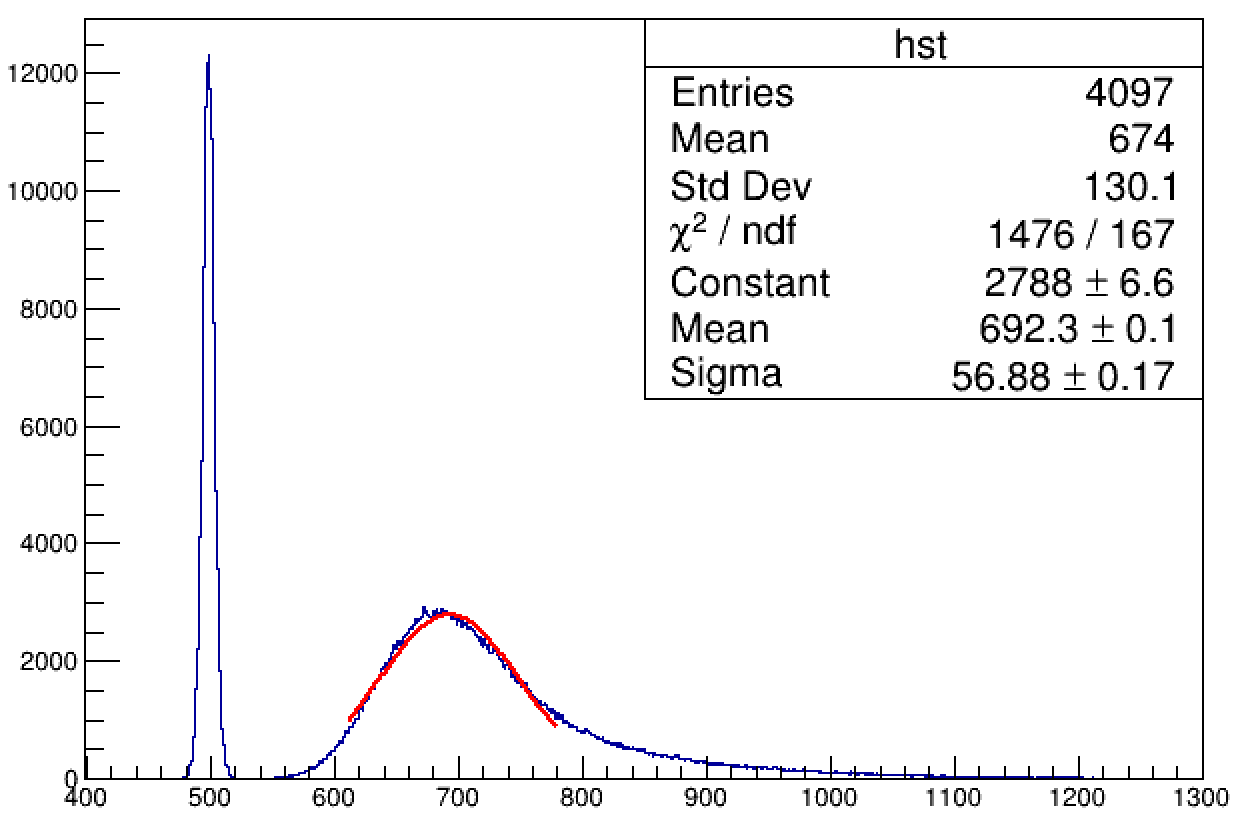 Pedestal
Pedestal
Ratio of 
Min#PEs=3.3
(a.u.)
(a.u.)
Signal
Signal
#PEs
#PEs
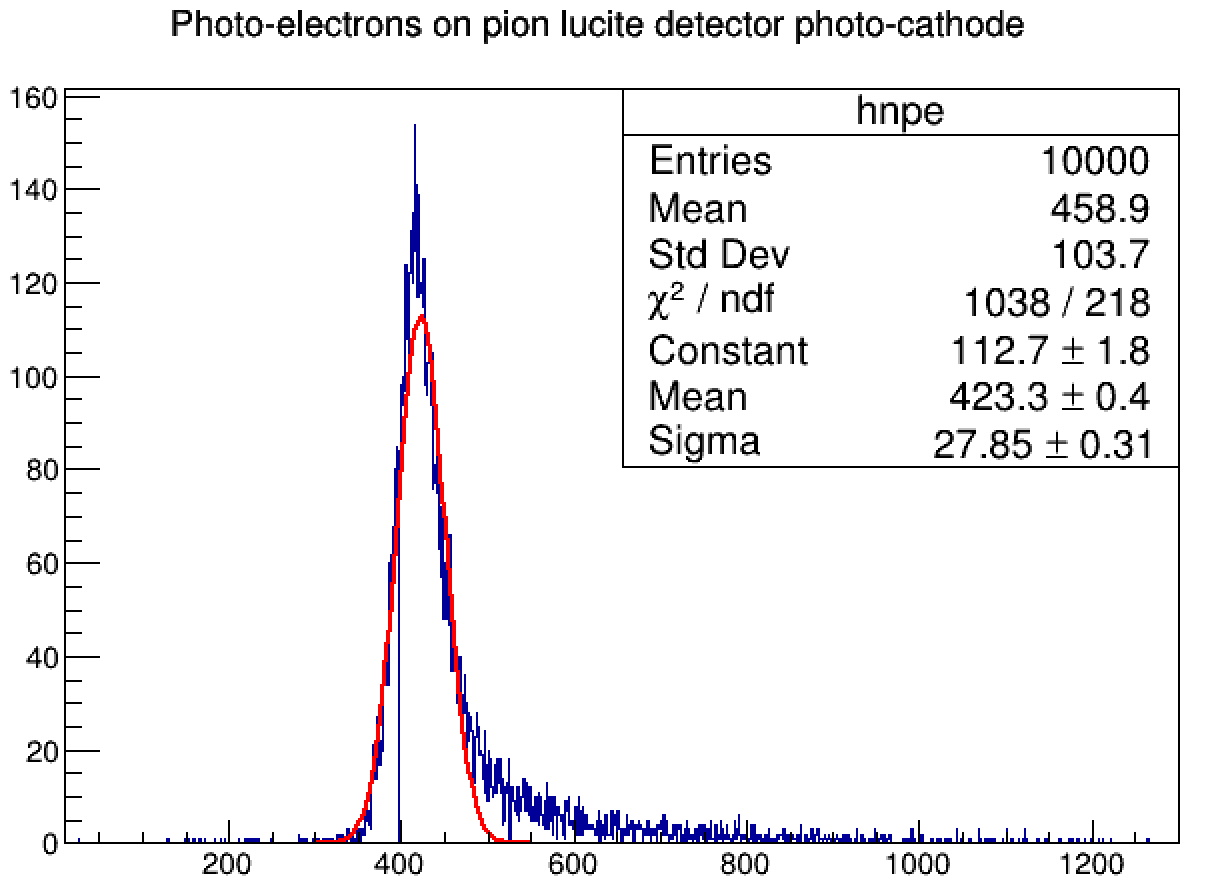 Simulations
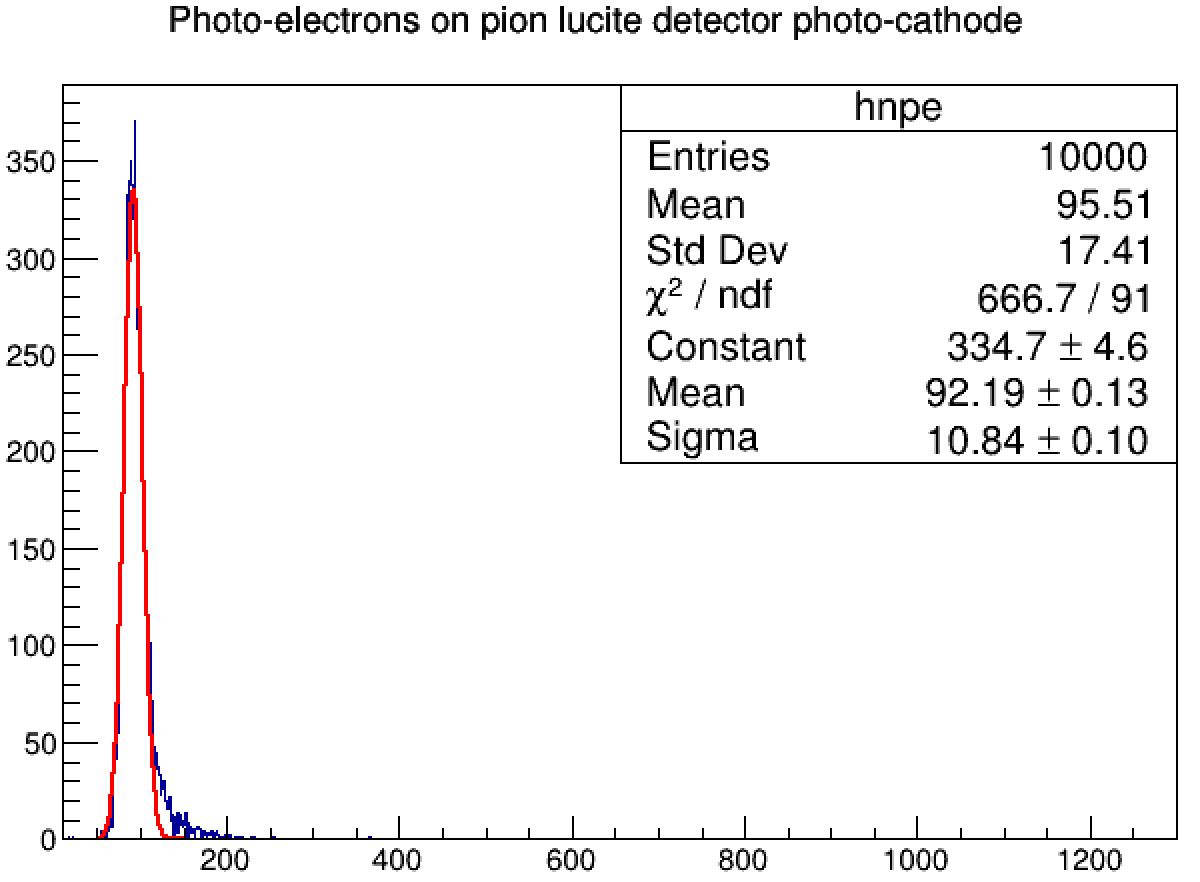 Signal
Signal
Ratio of 
Min#PEs=3.5
(a.u.)
(a.u.)
Pedestal peak at zero
Pedestal peak at zero
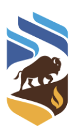 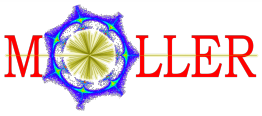 #PEs
#PEs
9/10
Pion Detector System: Beam test at Mainz Microtron (MAMI)
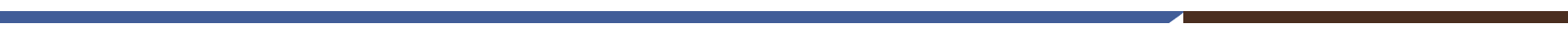 The signal from the simulation
The signal from the beam test
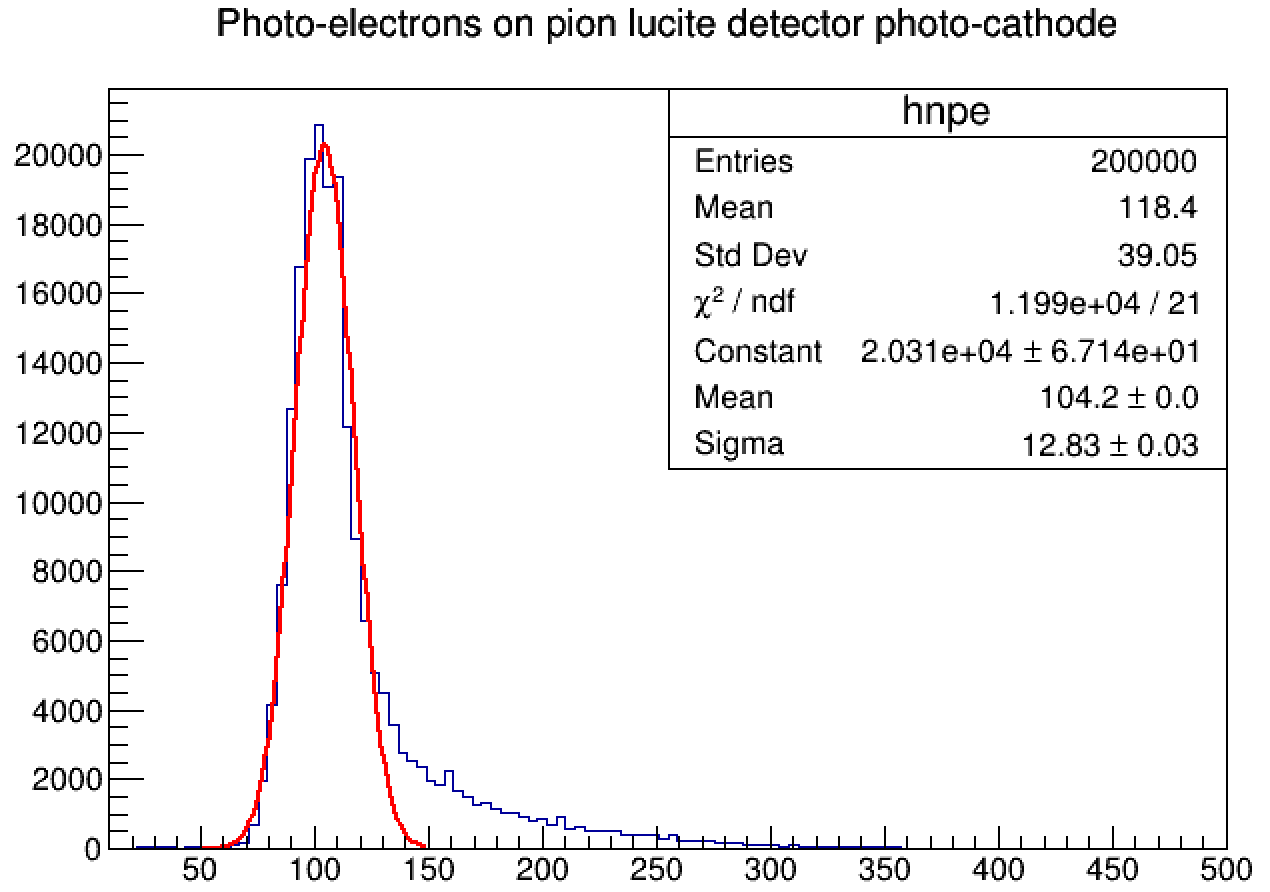 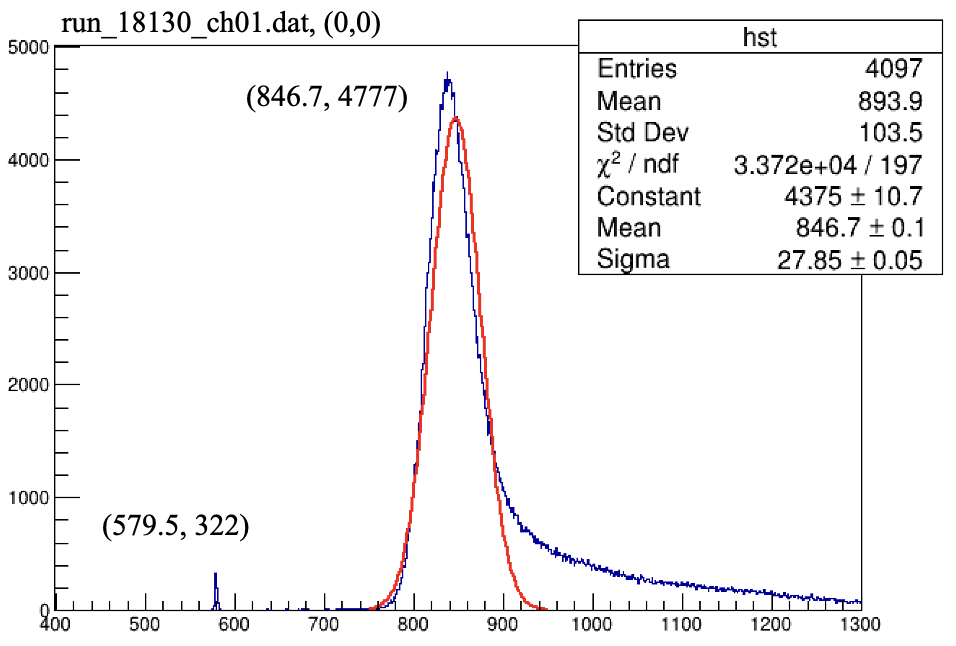 (a.u.)
(a.u.)
#PEs=118
Min#PEs=92
#PEs
#PEs
#PEs in different positions
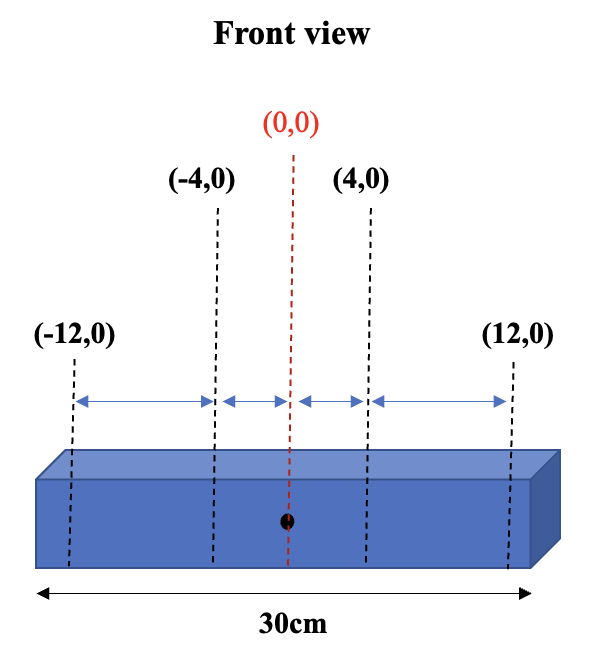 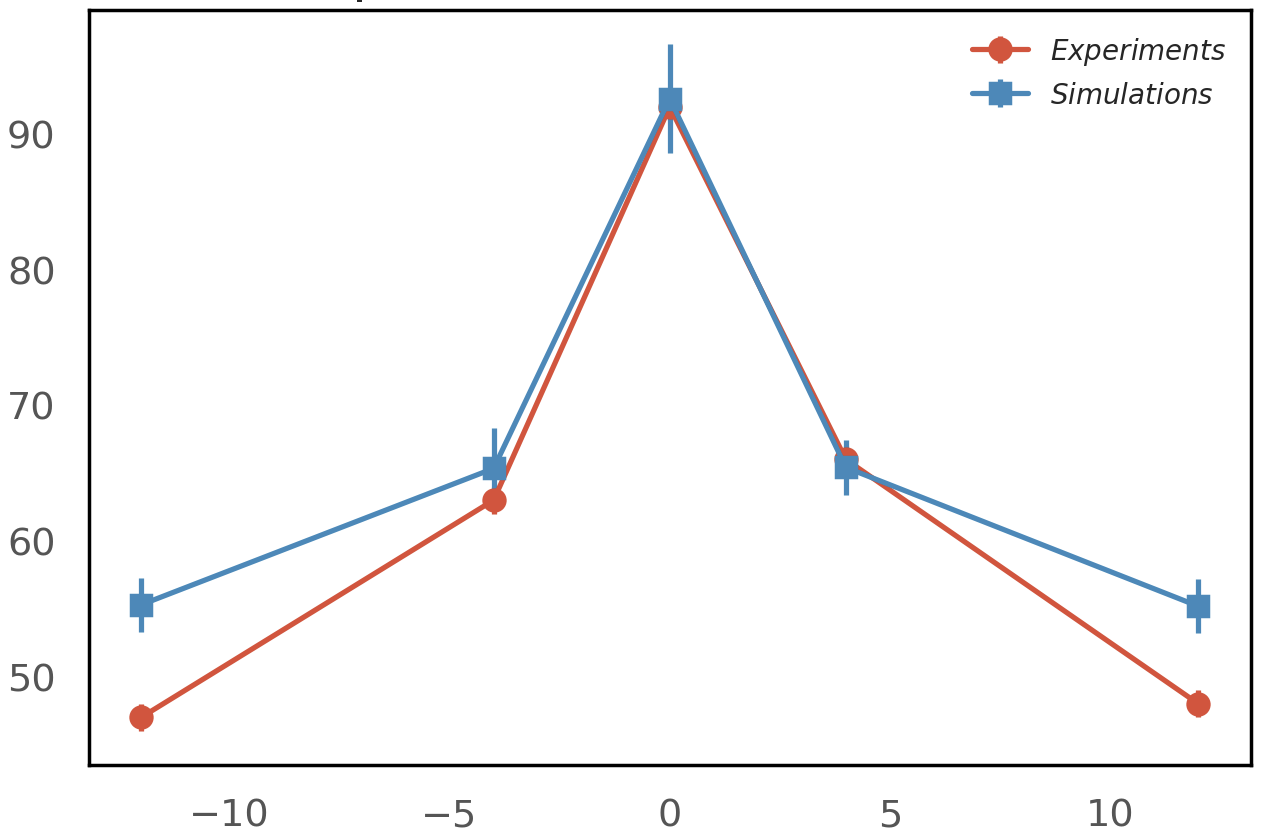 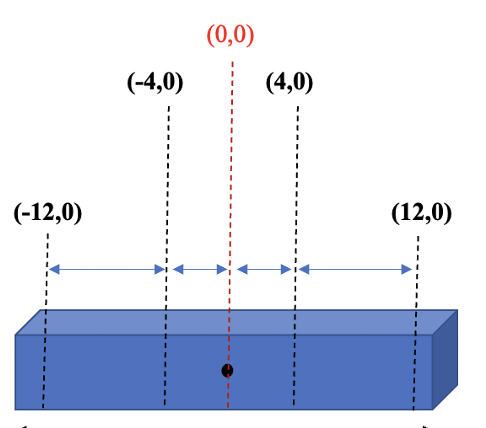 (a.u.)
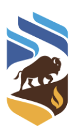 Simulations scaled to experiment at (0,0)
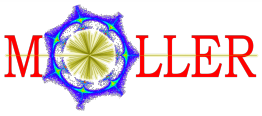 #PEs
10/10
Conclusion & Acknowledgement
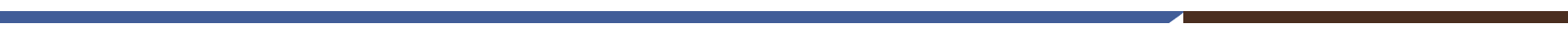 Conclusion
Team Members:
Elham Gorgannejad (U. Manitoba)
Dr. Wouter Deconinck (U. Manitoba)
Dr. David Armstrong (William & Mary)
High-precision detector system in the MOLLER experiment
Background corrections with background detectors
Pion detector for pion correction (fπAπ)
Pion detector design has reached > 50% ( in π/e p.e. ratio)
Integrating pion detector with Pb donut
Consistency between the simulations and the cosmic tests
Consistency between the simulations and the beam tests
Funding sources:
Natural Sciences and Engineering Research Council of Canada (NSERC) 
Canada Foundations for Innovation (CFI)
Canadian Institute of Nuclear Physics (CINP) graduate fellowship
Next steps
Adding the current mode to the counting mode
Finish the mechanical design
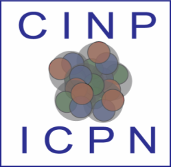 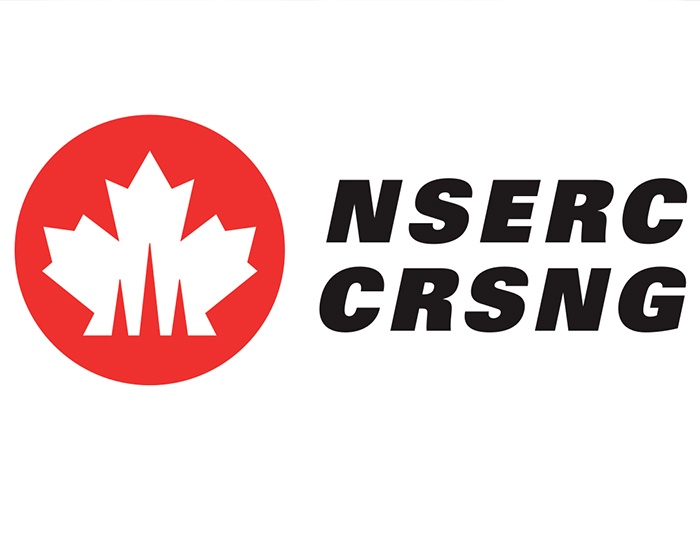 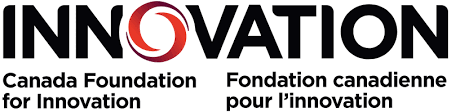 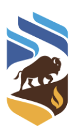 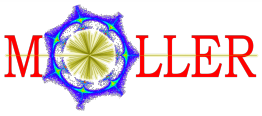 Backup slides
12
Pion Detector: Prototyping (Cosmic rays detection)
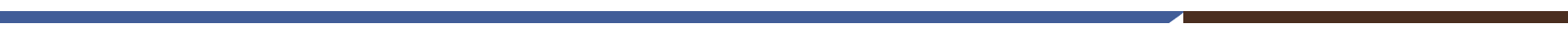 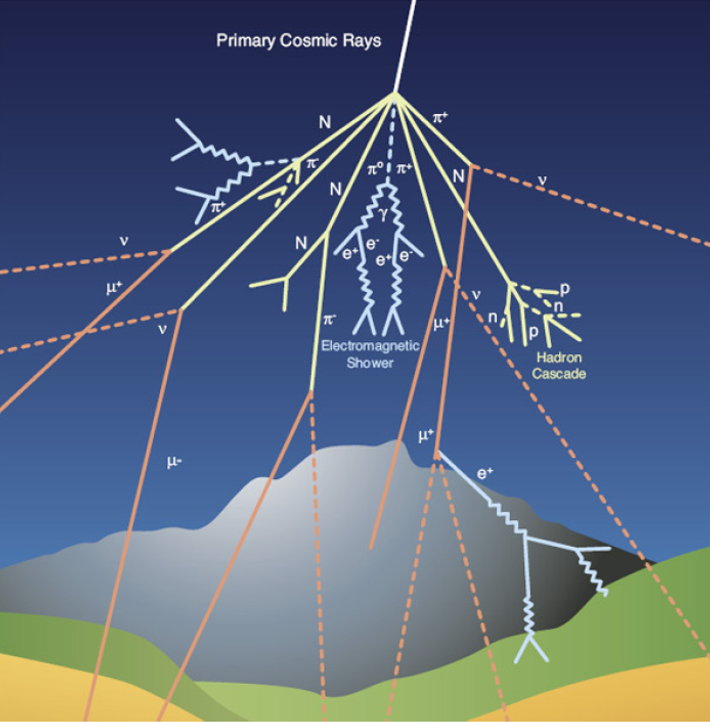 Fundamentals 
The muons, produced by the decay of pions and kaons generated by the hadronic interaction of the primary cosmic rays with atmospheric nuclei, are the most cosmic rays at sea level. 

Mass ∼ 200 times the electron mass
Average energy at sea level ~ 4 GeV
long lifetime ~ 2,2x10-6 s 
 allow muons to cross the atmosphere and reach the Earth's surface
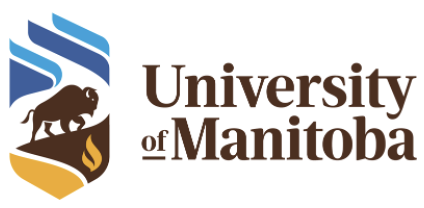 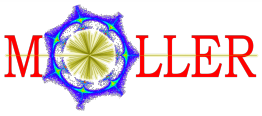 MOLLER experiment: Electron beam preparation
Polarized Beam Requirements
The RTP Pockels cell developed to support 2 kHz flipping and precise control of beam asymmetries for MOLLER.
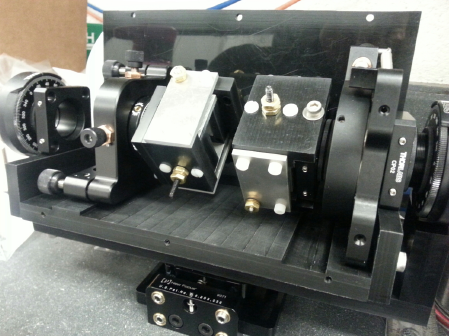 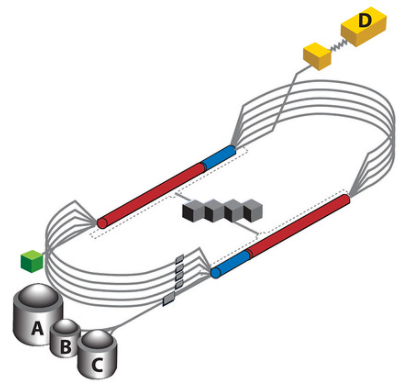 GaAs 
photocathode
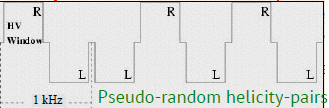 Accelerator and Hall A
Linear 
polarizer
Laser
 light
Pockels cell
consider neighboring windows of opposite helicity 
window-pairs occurring at a frequency of about 1 kHz.
14
MOLLER experiment: Data acquisition
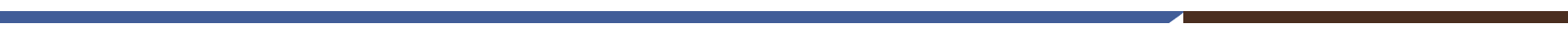 Event data taking mode:






Integrating data taking mode :
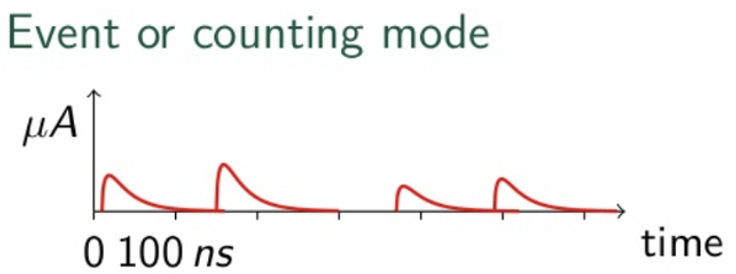 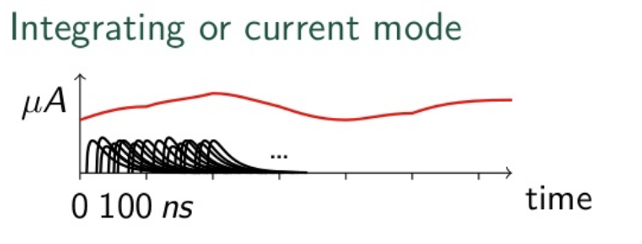 MOLLER experiment: Conceptual Design Overview
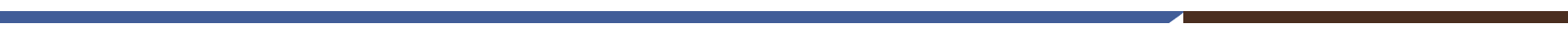 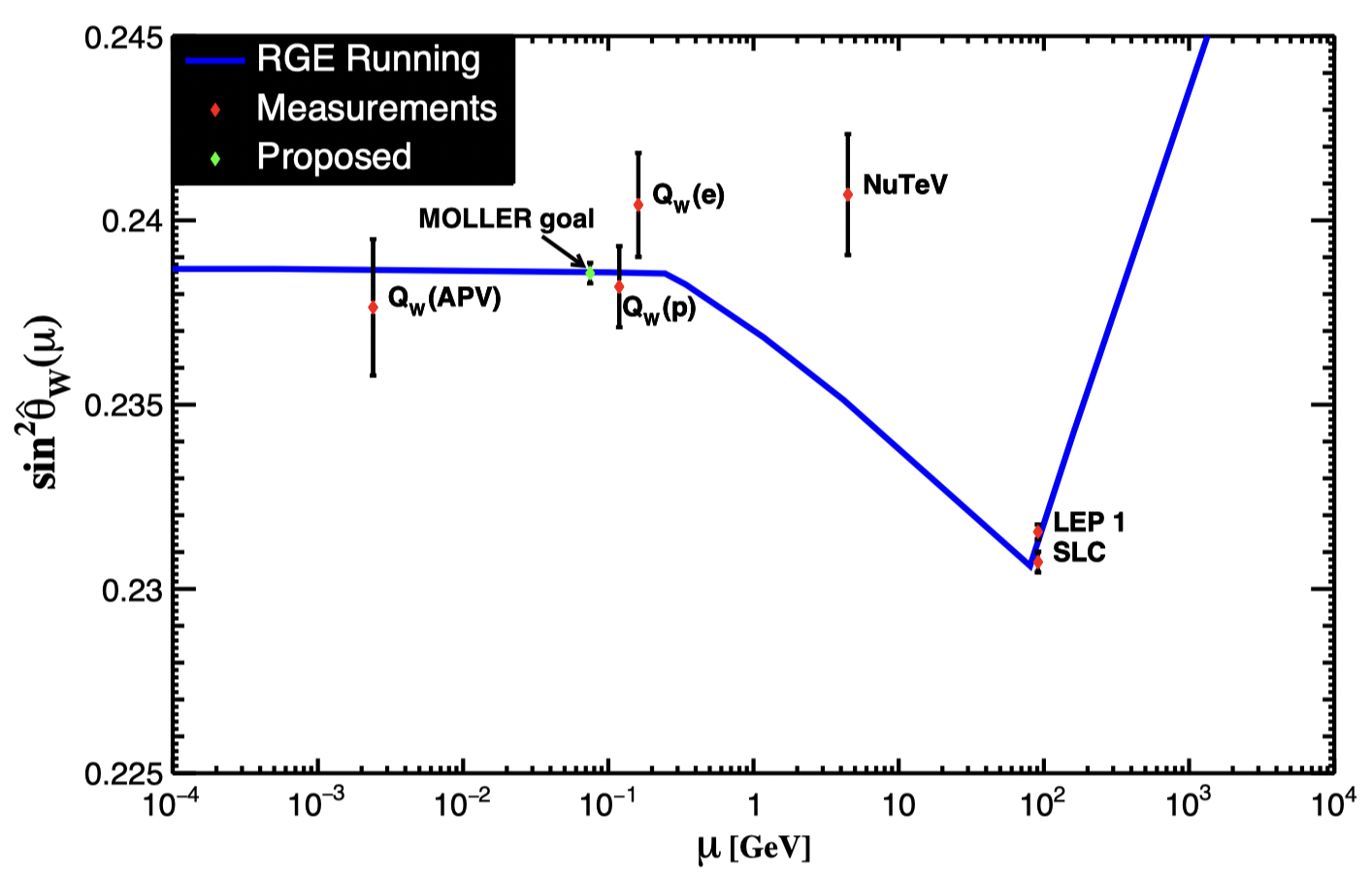 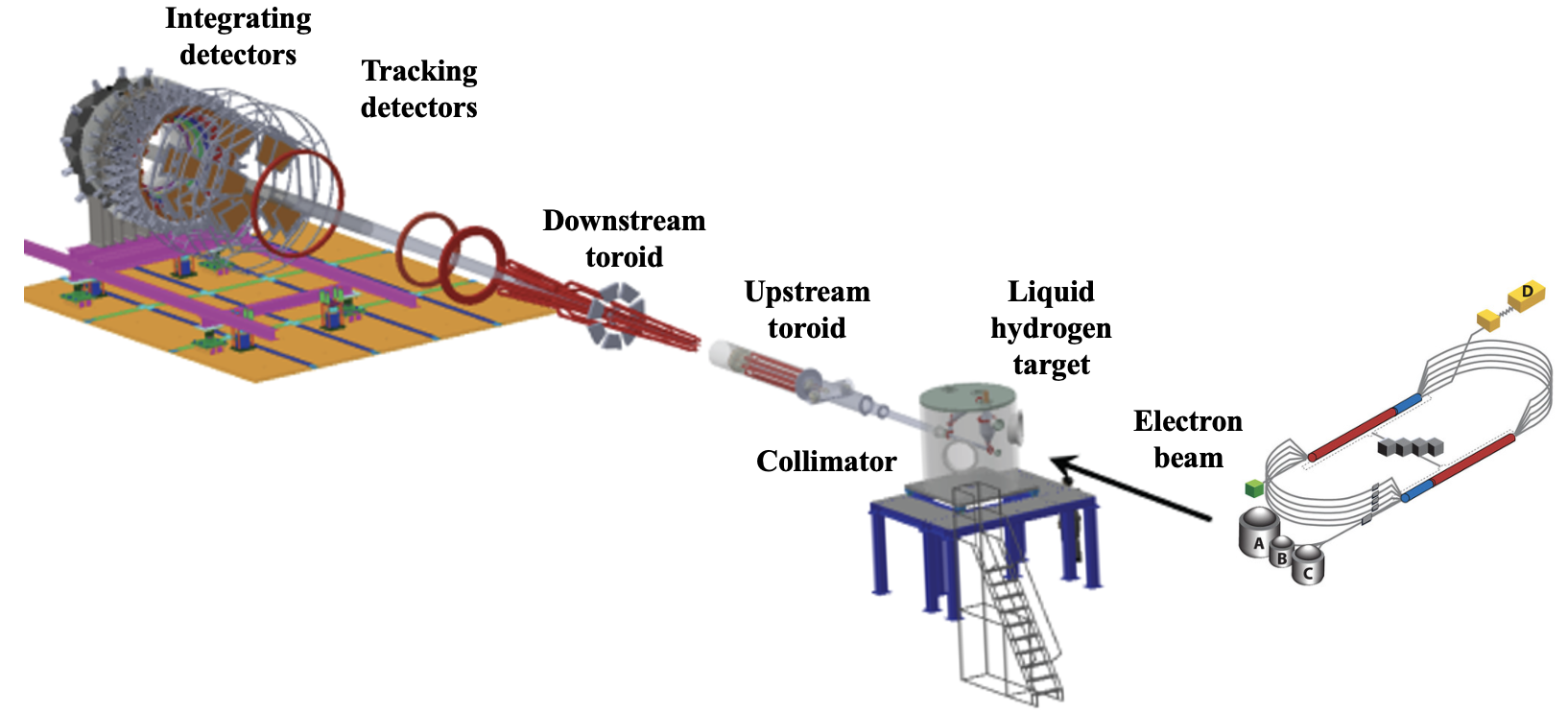 Accelerator
weak charge of electron
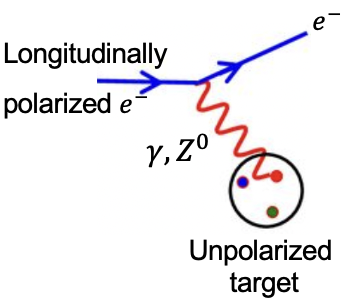 weak mixing angle
Interference of electromagnetic and
weak neutral current amplitude
Helicity flipping to measure an asymmetry in MOLLER
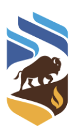 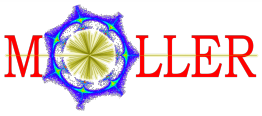 2/10